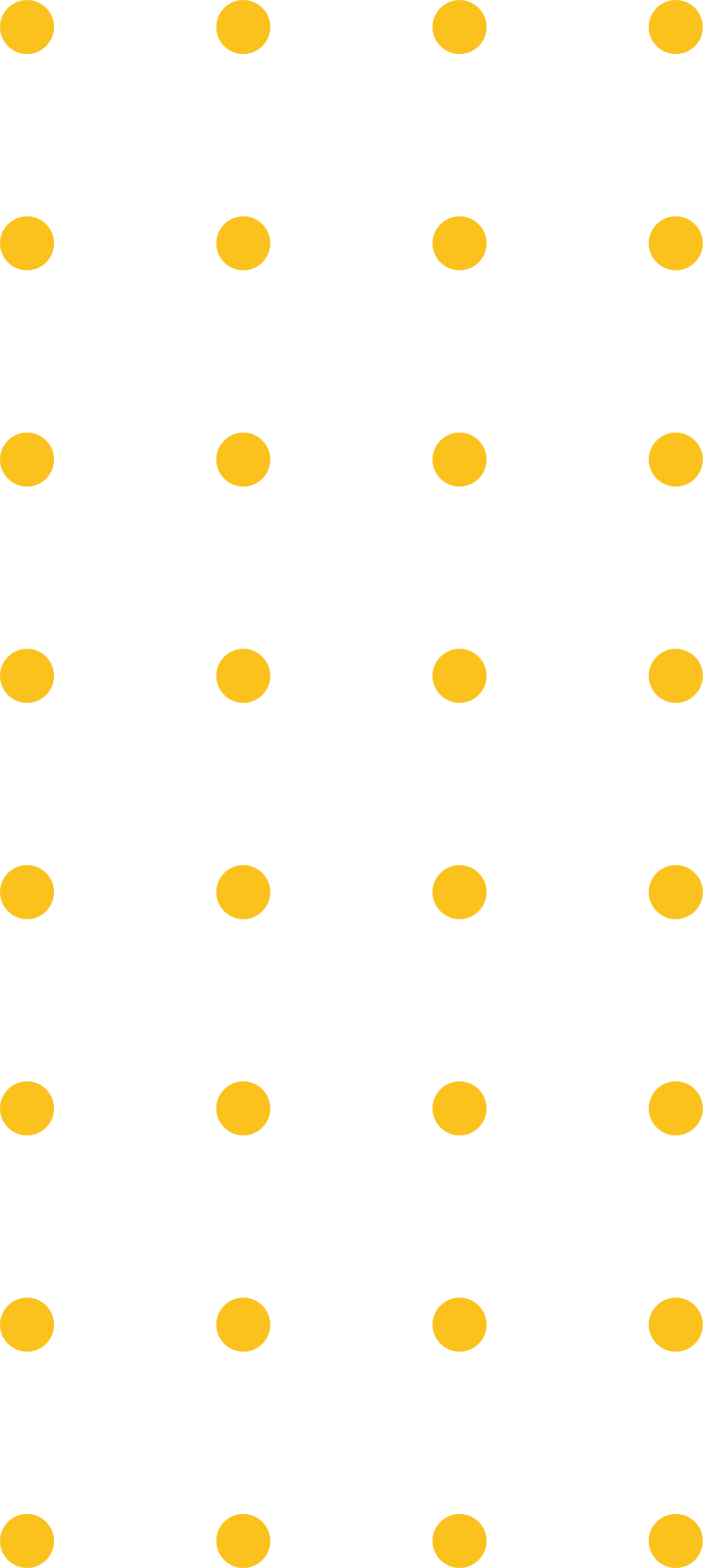 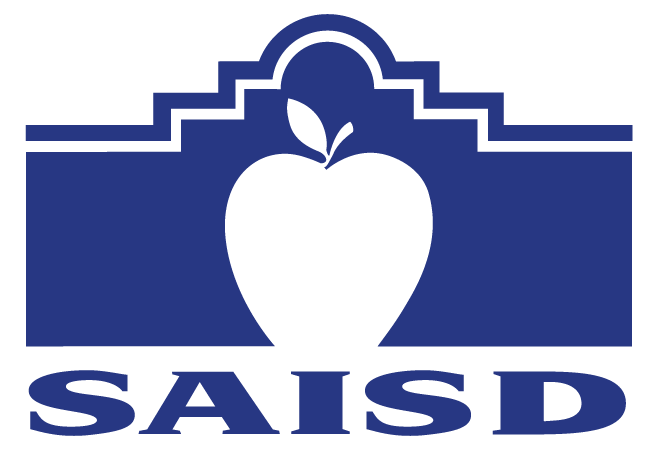 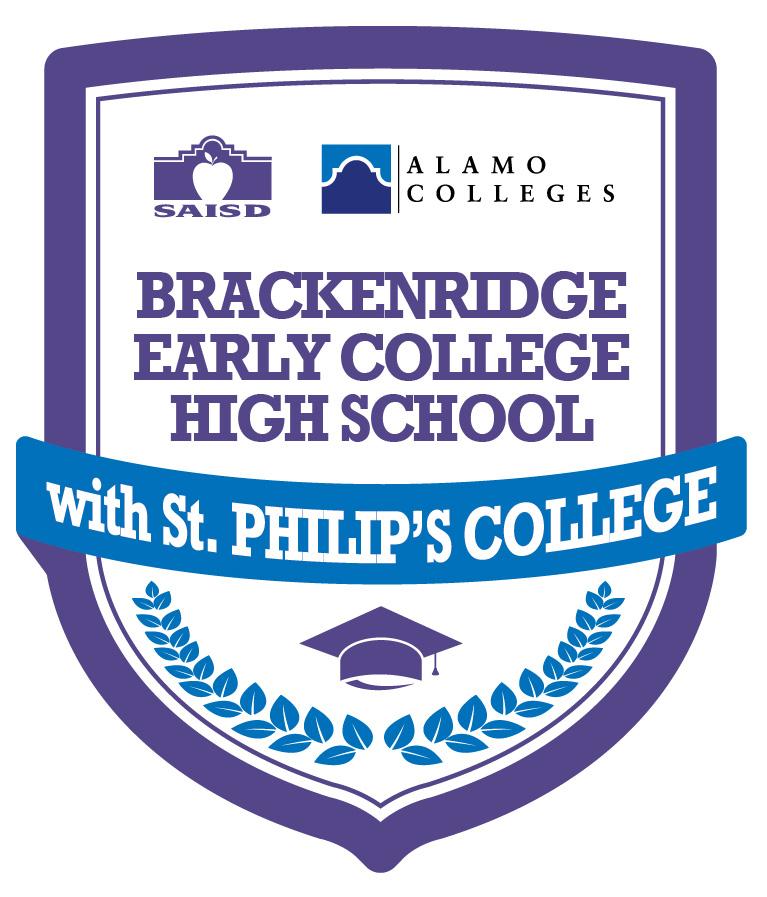 BRACKENRIDGE High School
ECHS
STEERING COMMITTEE PRESENTATION
Presenter: Dr. David Villalobos / Mrs. Gabriela Menchaca
Location: SAISD Central Office
Date: October 6, 2023
Time: 8:30 AM
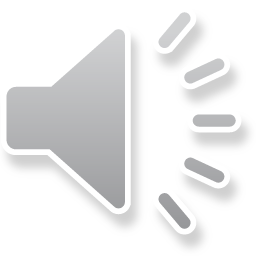 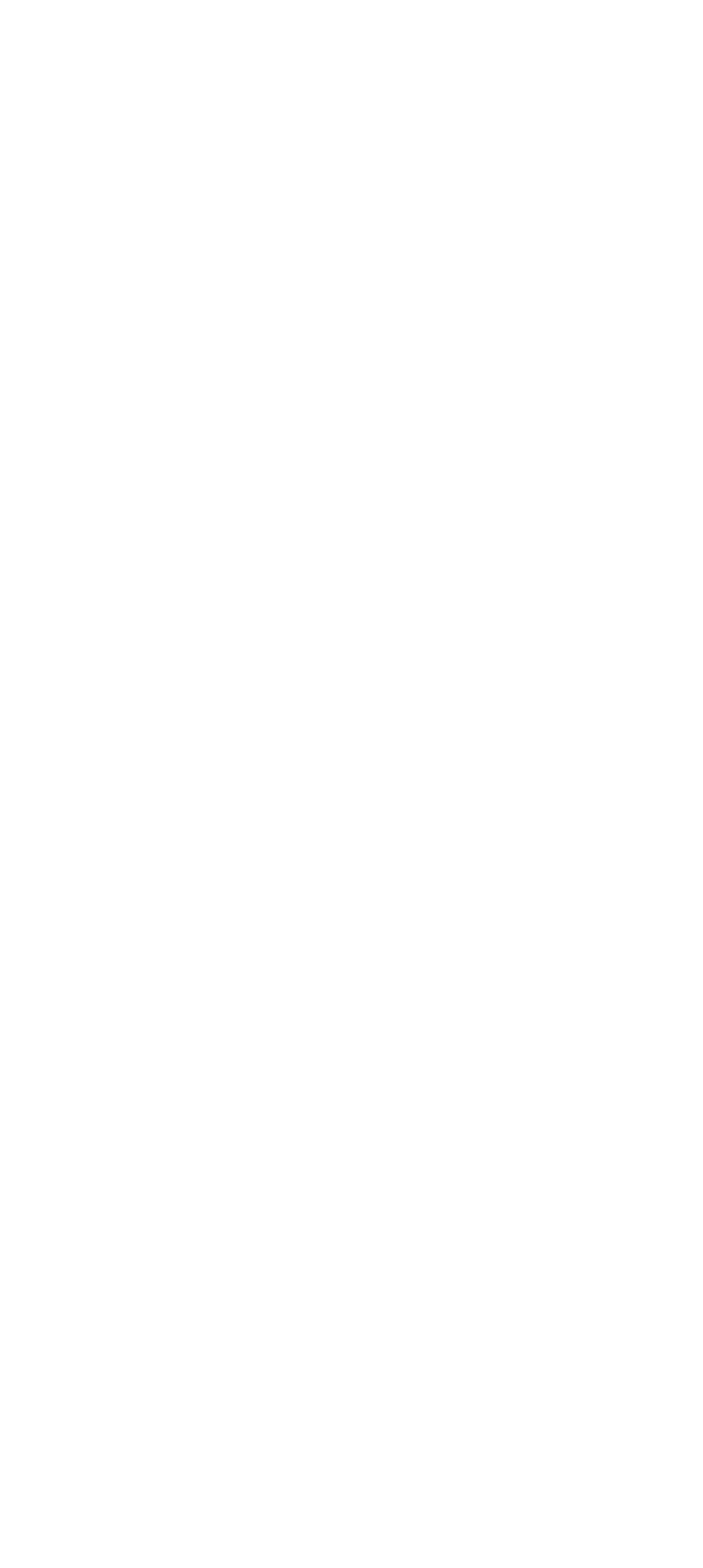 www.saisd.net
[Speaker Notes: Hello, welcome to our Steering Committee Presentation. 
My name is Gabriela Menchaca and I am one of the Aps  at Brackenridge.  
Also presenting today will be Dr. Villalobos, our lead ECHS administrator.]
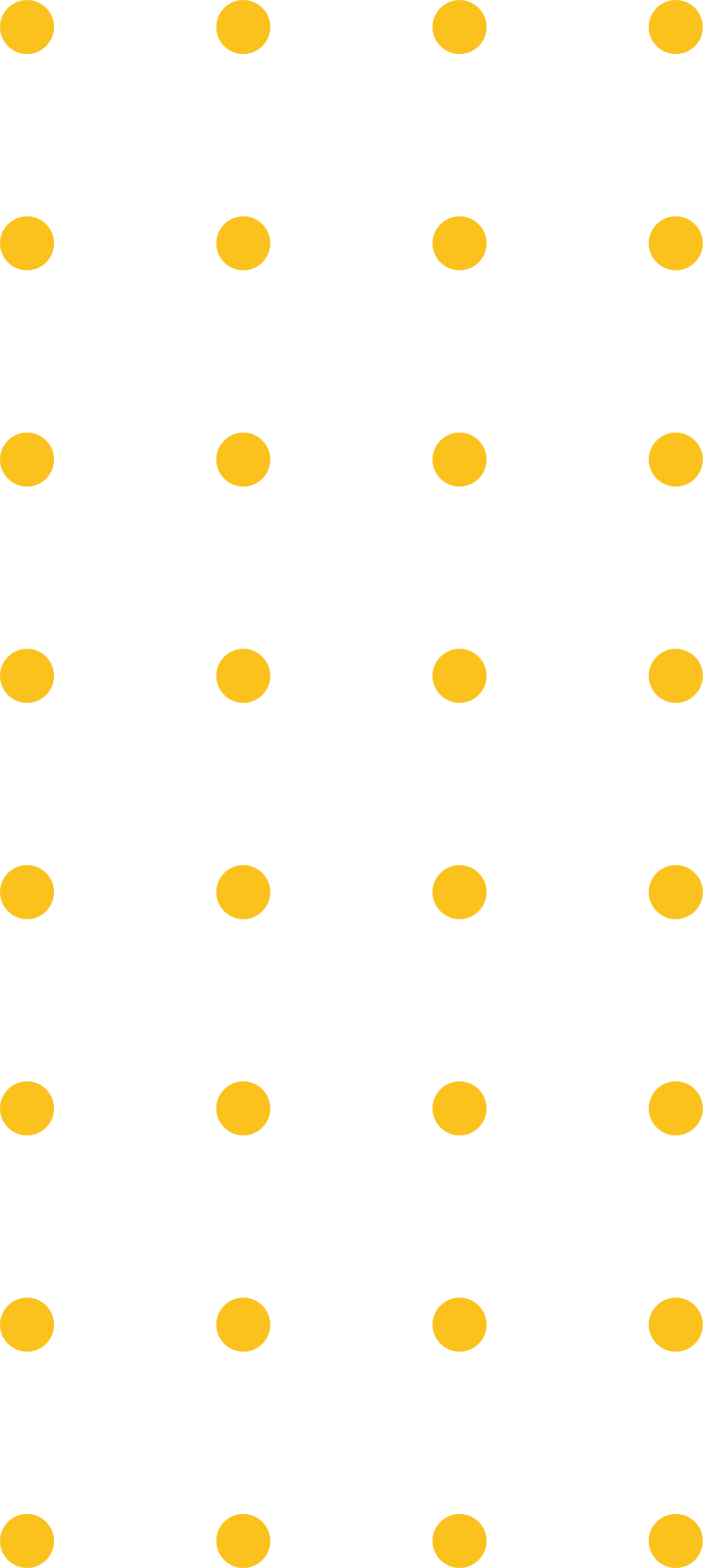 THREE P’s
P
P
P
PROCESS
PURPOSE
PAY OFF
Provide opportunities and build support networks for Early College / Dual Credit students to have a successful college experience.
Advising, supporting and guiding students  throughout their academic journey.
Graduate students with their associate degree of arts or Level 1 Business Certificate (small business).
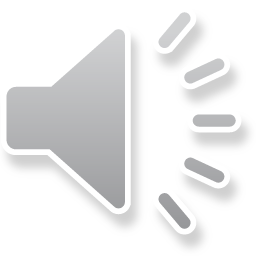 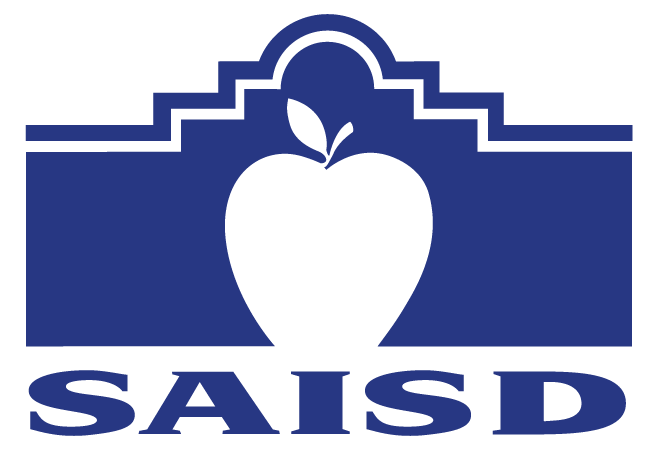 [Speaker Notes: Purpose 
Process
Payoff]
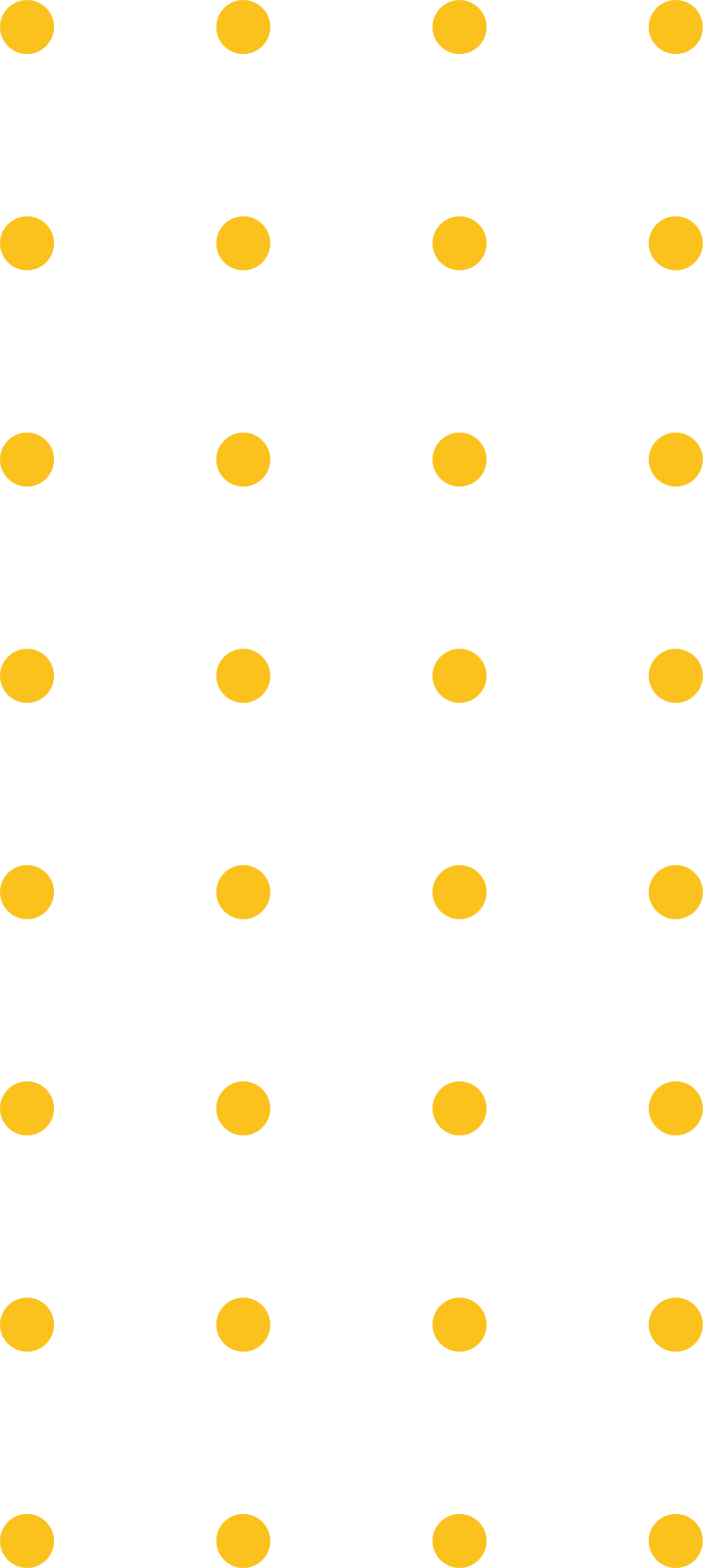 Student Success Stories
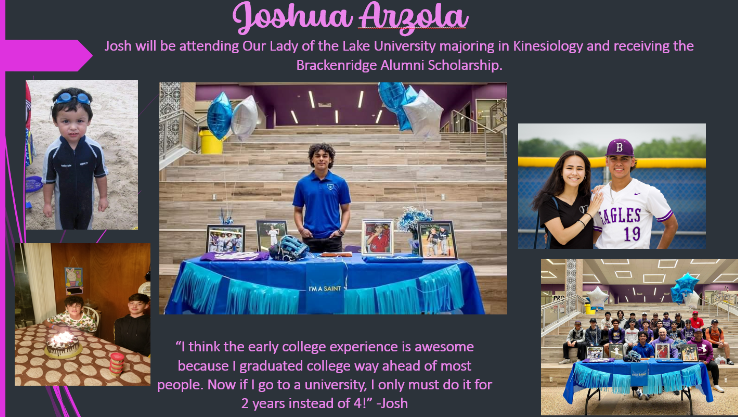 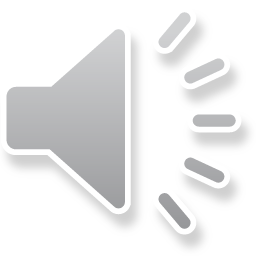 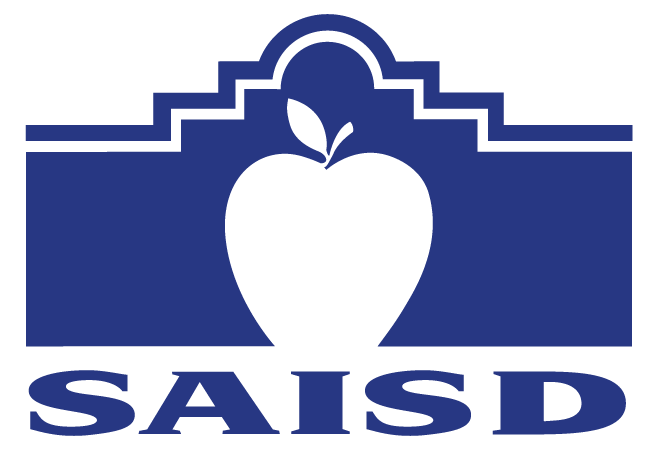 [Speaker Notes: Joshua Arzola is on of Brackenridges ECHS Success Stories.  Studentw ill be attending our Lad.]
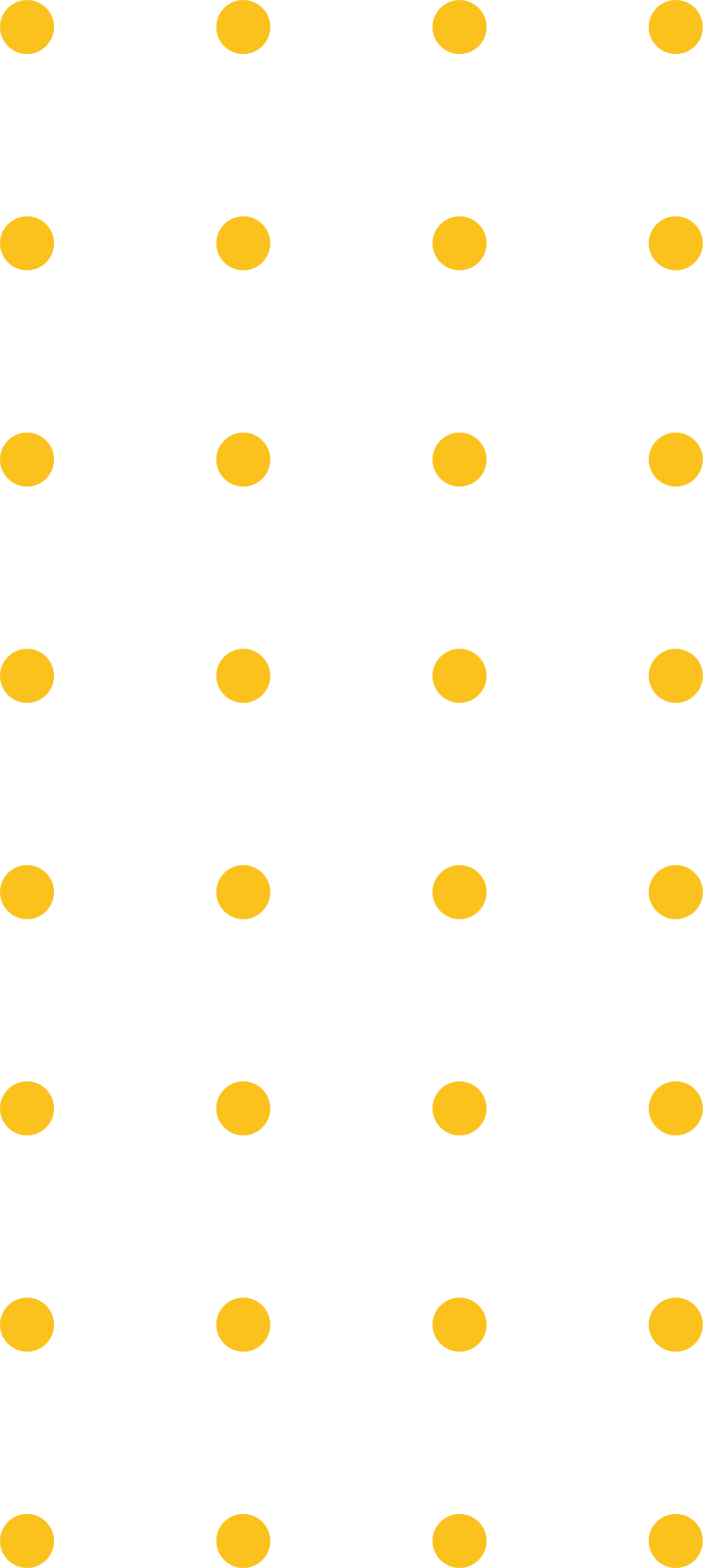 Student Success Stories
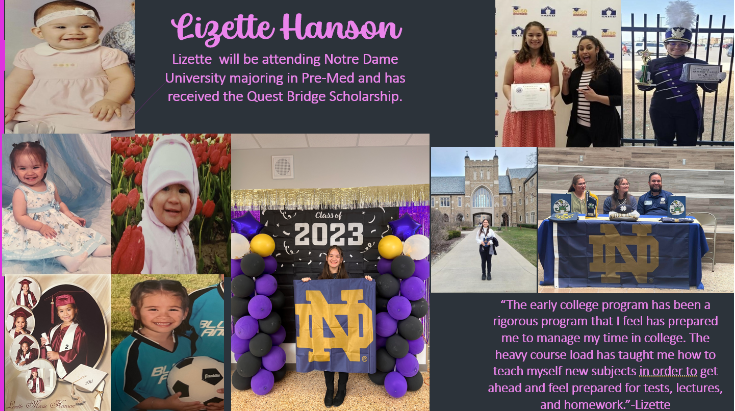 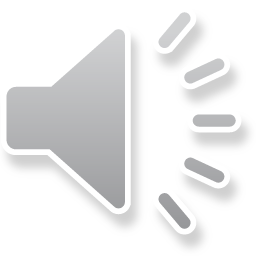 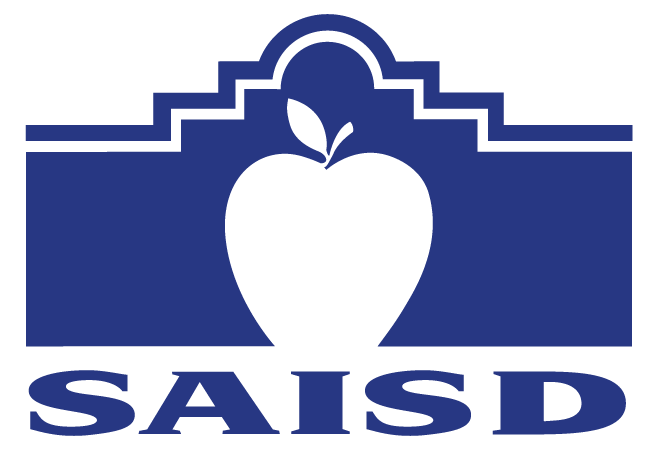 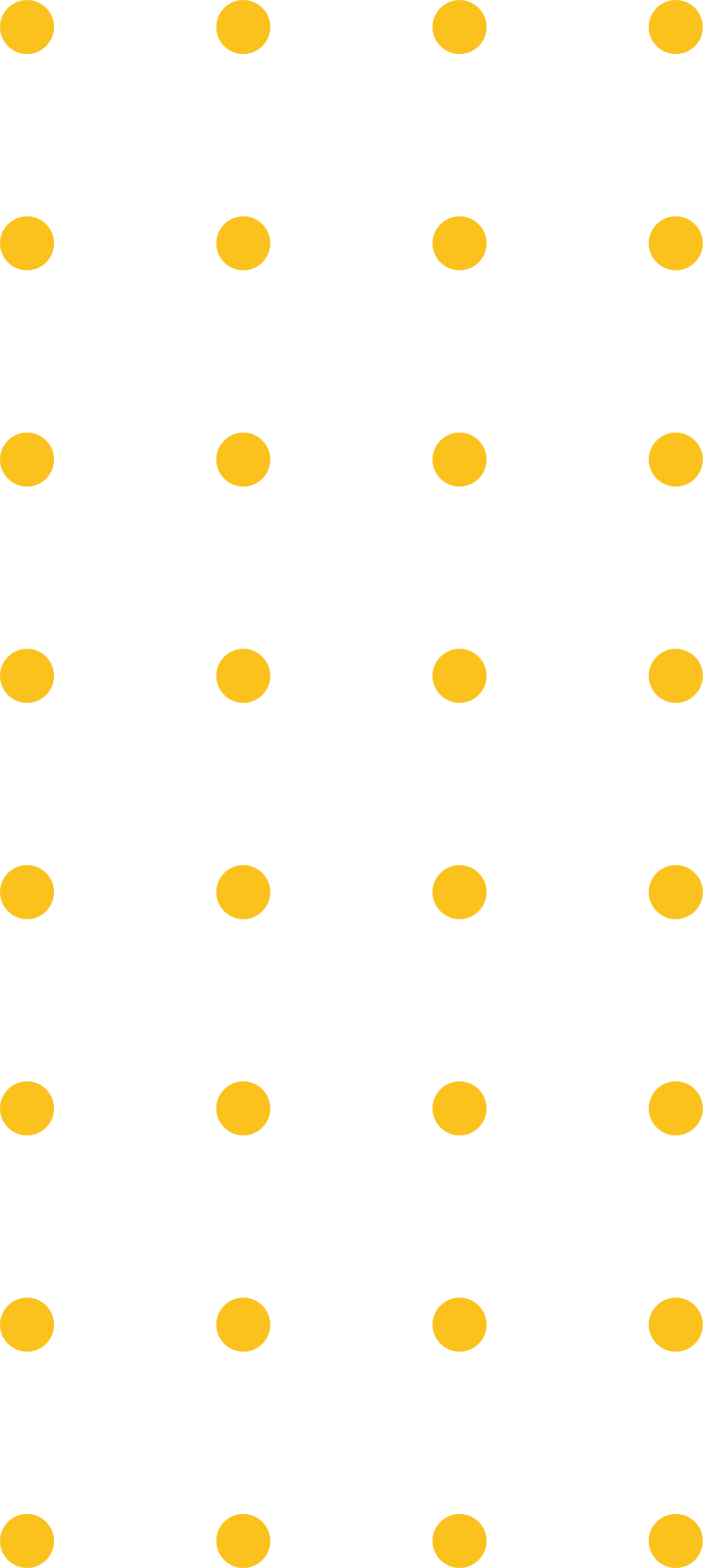 BENCHMARK 1: School Design
The Early College High School (ECHS) shall establish school structures and policies, regularly convene leadership teams and ensure adequate staff capacity for the successful implementation and sustainability of the ECHS program.
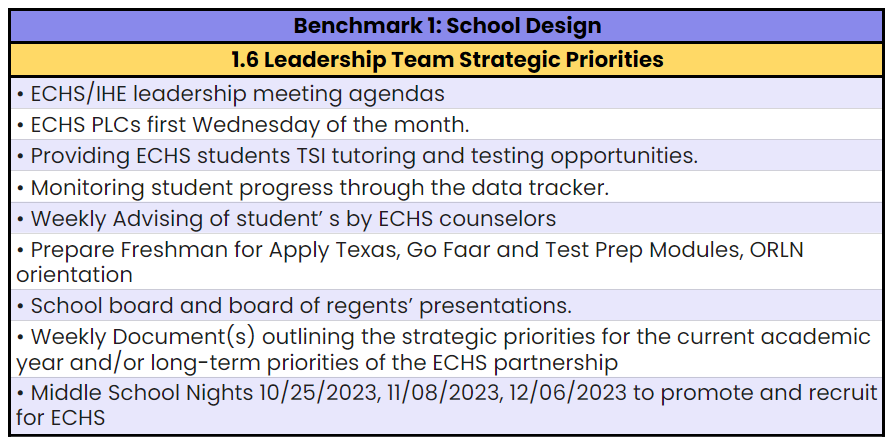 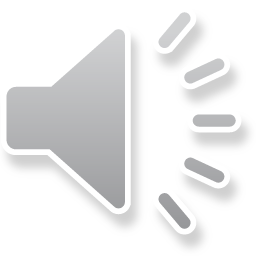 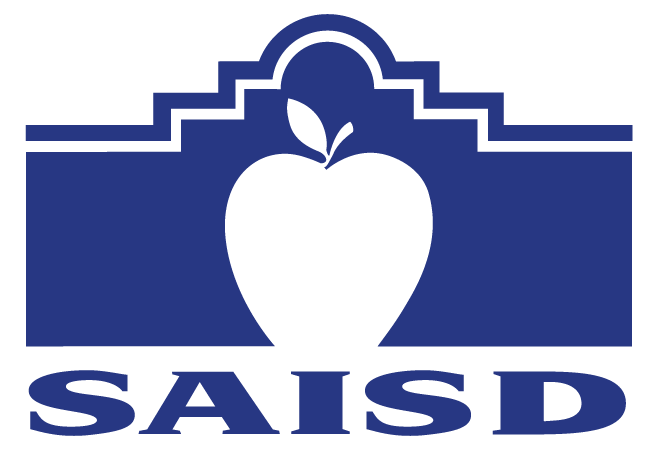 [Speaker Notes: In our School Design benchmark we have leadership team strategic priorities.  In this as a leadership team we meet and make sure to record our agendas.  Every first Wednesday of the month we have a PLC with our ECHS teachers to provide the most updates information.  For our students we have TSI Tutoring and testing opportunities.  
Throughout the semester we track students using a data tracker.  This is done during weekly advising by the counselors.  We focus on our freshman for apply Texas, Go Faar and Test prep modules.  
We will have different middle school night to promote and recruit for echs 
And with the community we have the school board and board of regents presentations and weekly documents outlining priorities for the current academic year and long term priorities of the echs partnership.]
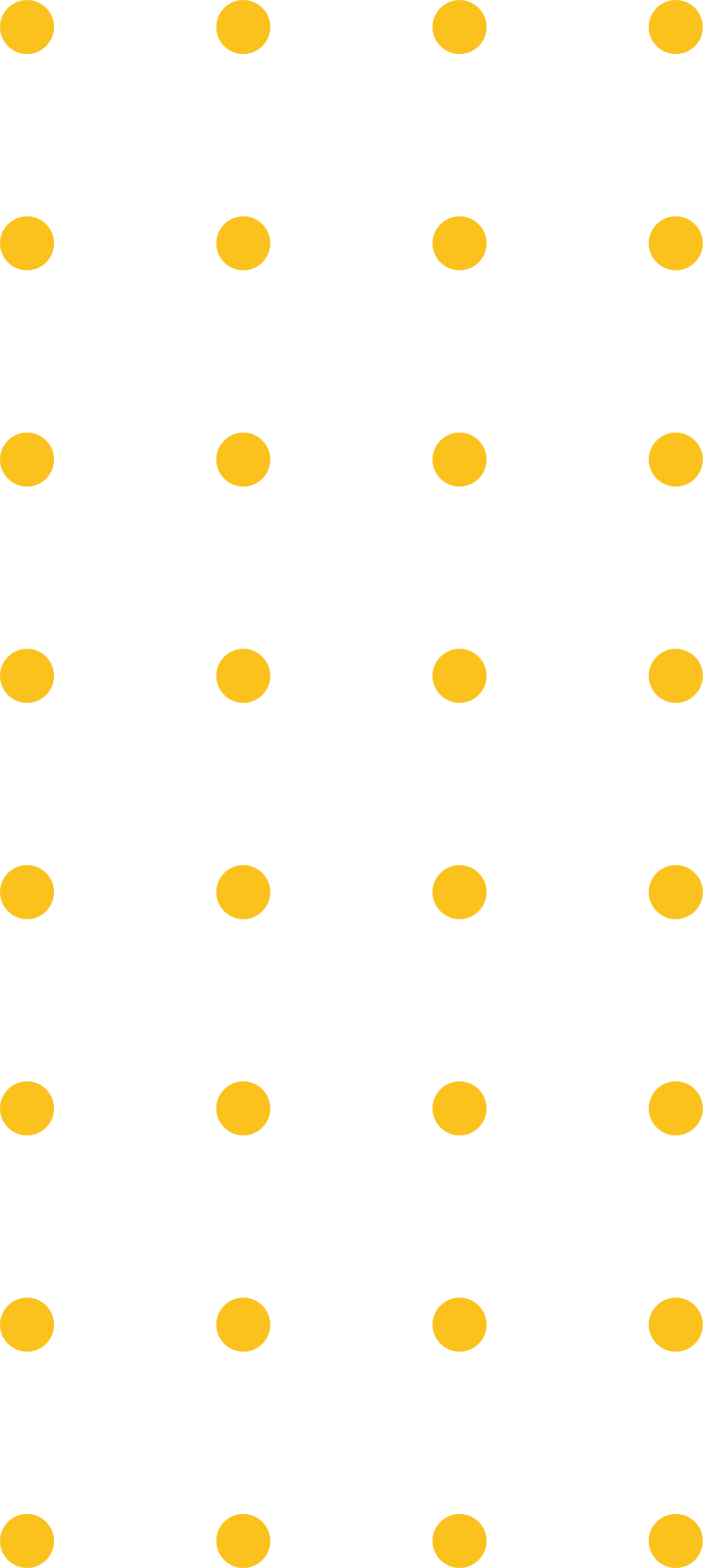 BENCHMARK 1: School Design
The Early College High School (ECHS) shall establish school structures and policies, regularly convene leadership teams and ensure adequate staff capacity for the successful implementation and sustainability of the ECHS program.
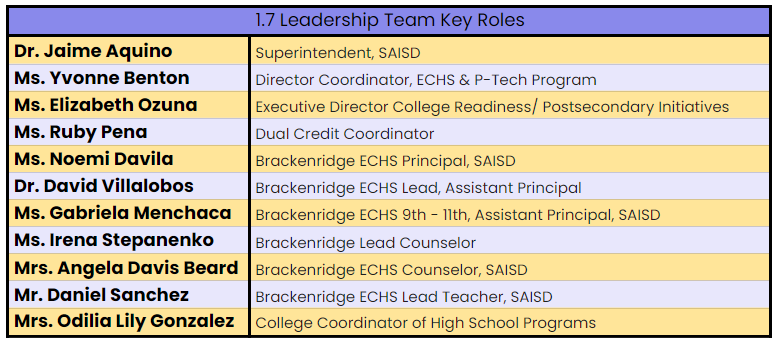 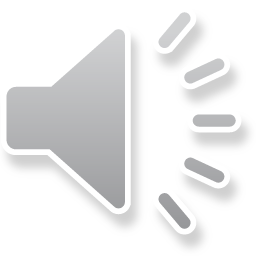 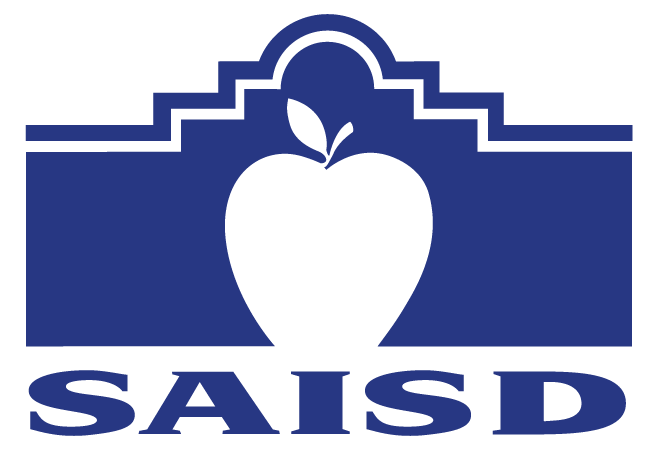 [Speaker Notes: School design:  There are six design elements of which four are required artifacts. All artifacts are present on school site and updated annually.]
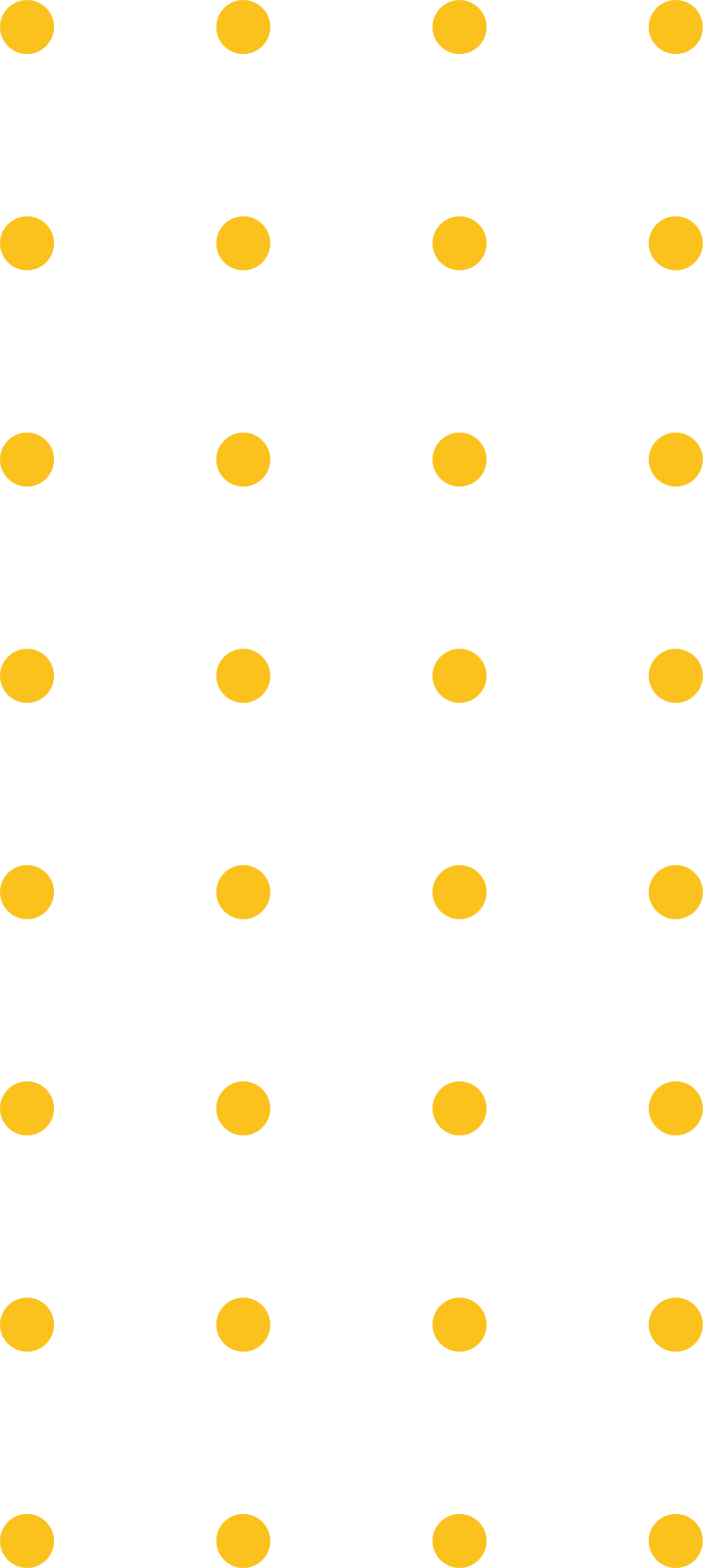 BENCHMARK 1: School Design
The Early College High School (ECHS) shall establish school structures and policies, regularly convene leadership teams and ensure adequate staff capacity for the successful implementation and sustainability of the ECHS program.
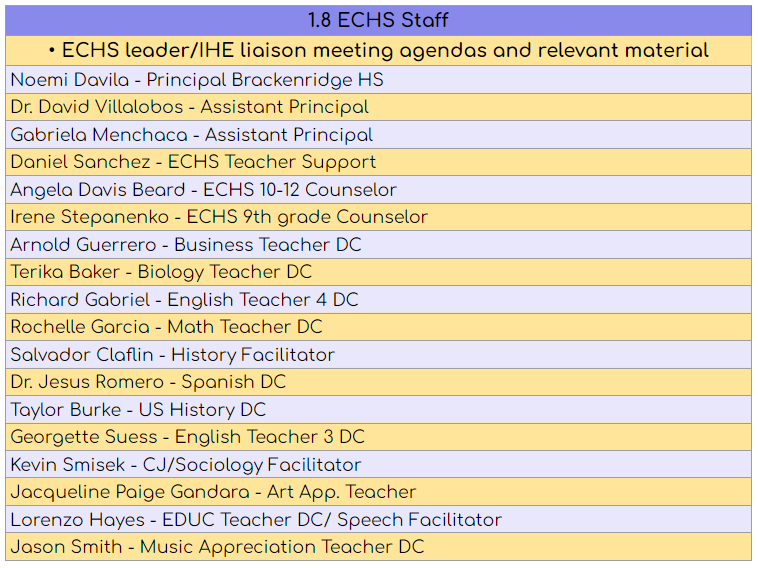 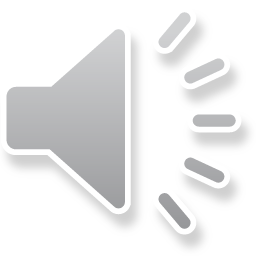 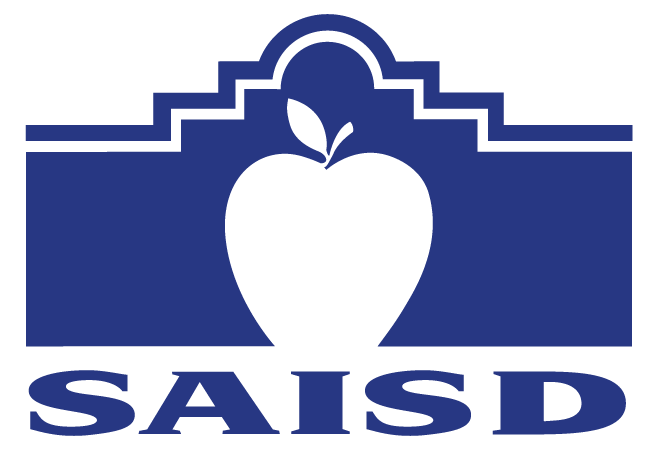 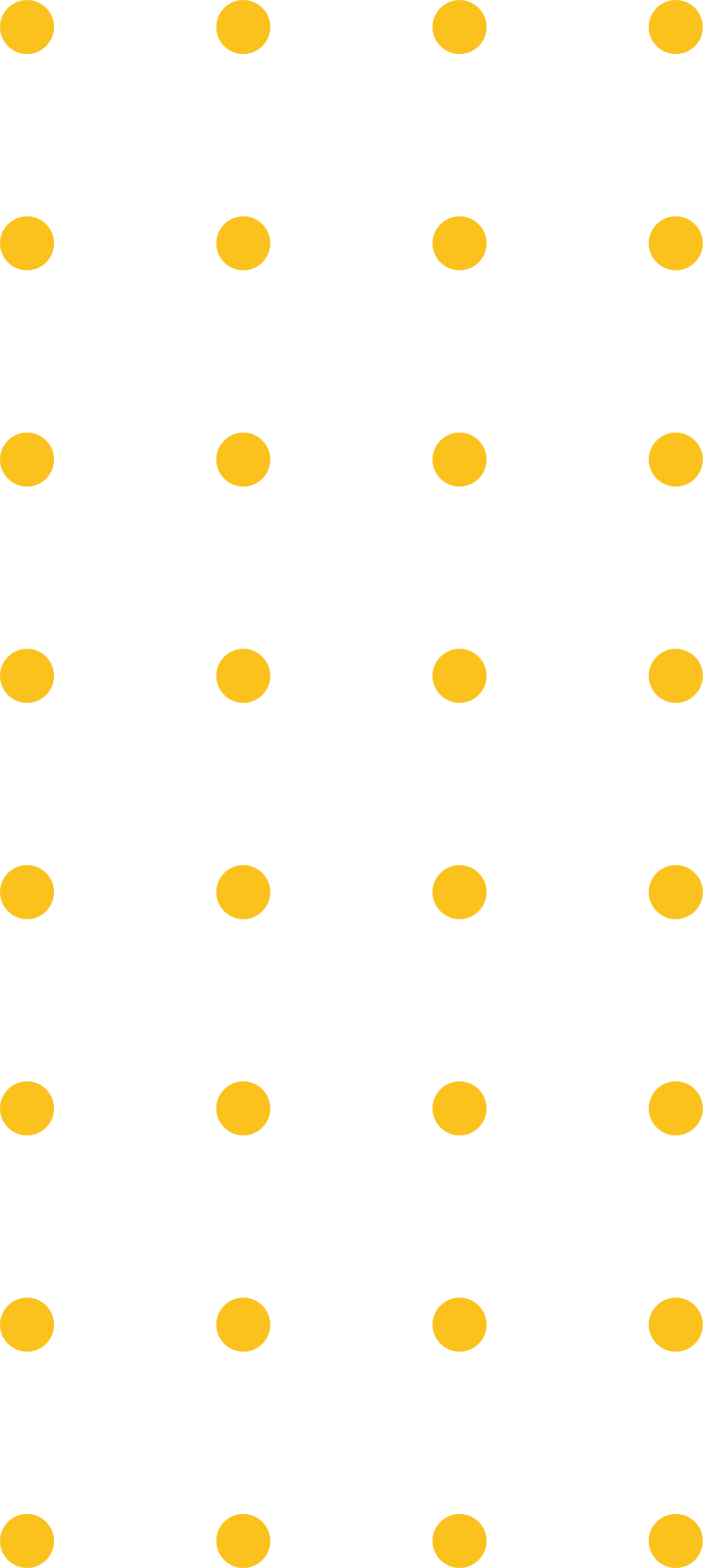 BENCHMARK 1: School Design
The Early College High School (ECHS) shall establish school structures and policies, regularly convene leadership teams and ensure adequate staff capacity for the successful implementation and sustainability of the ECHS program.
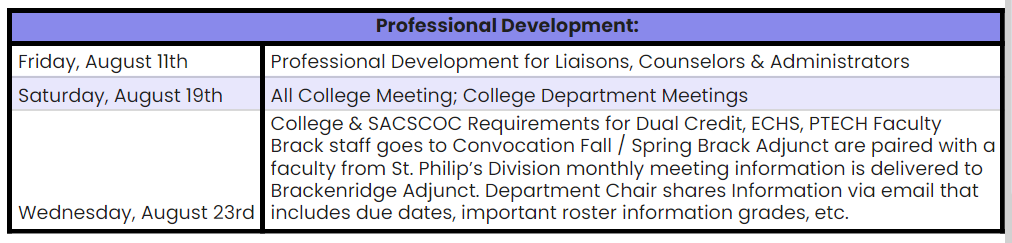 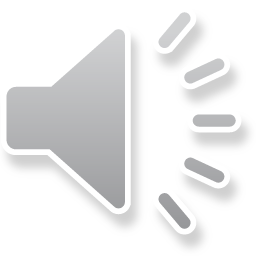 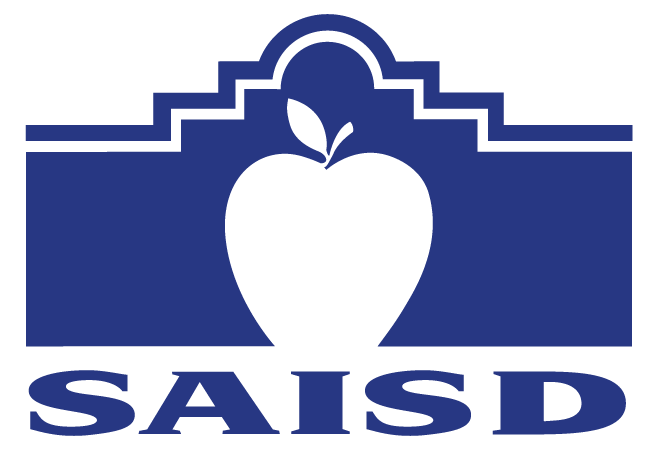 [Speaker Notes: School design:  There are six design elements of which four are required artifacts. All artifacts are present on school site and updated annually.]
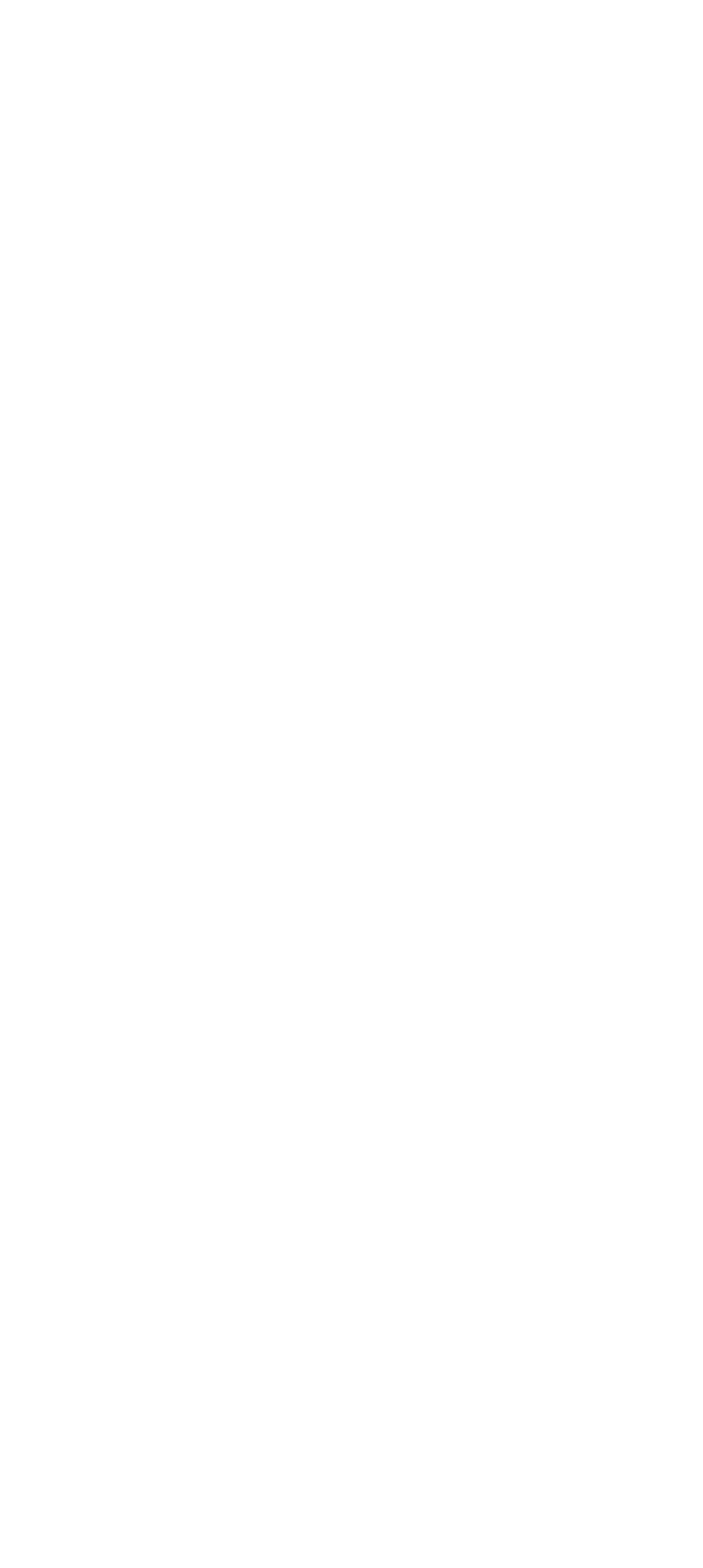 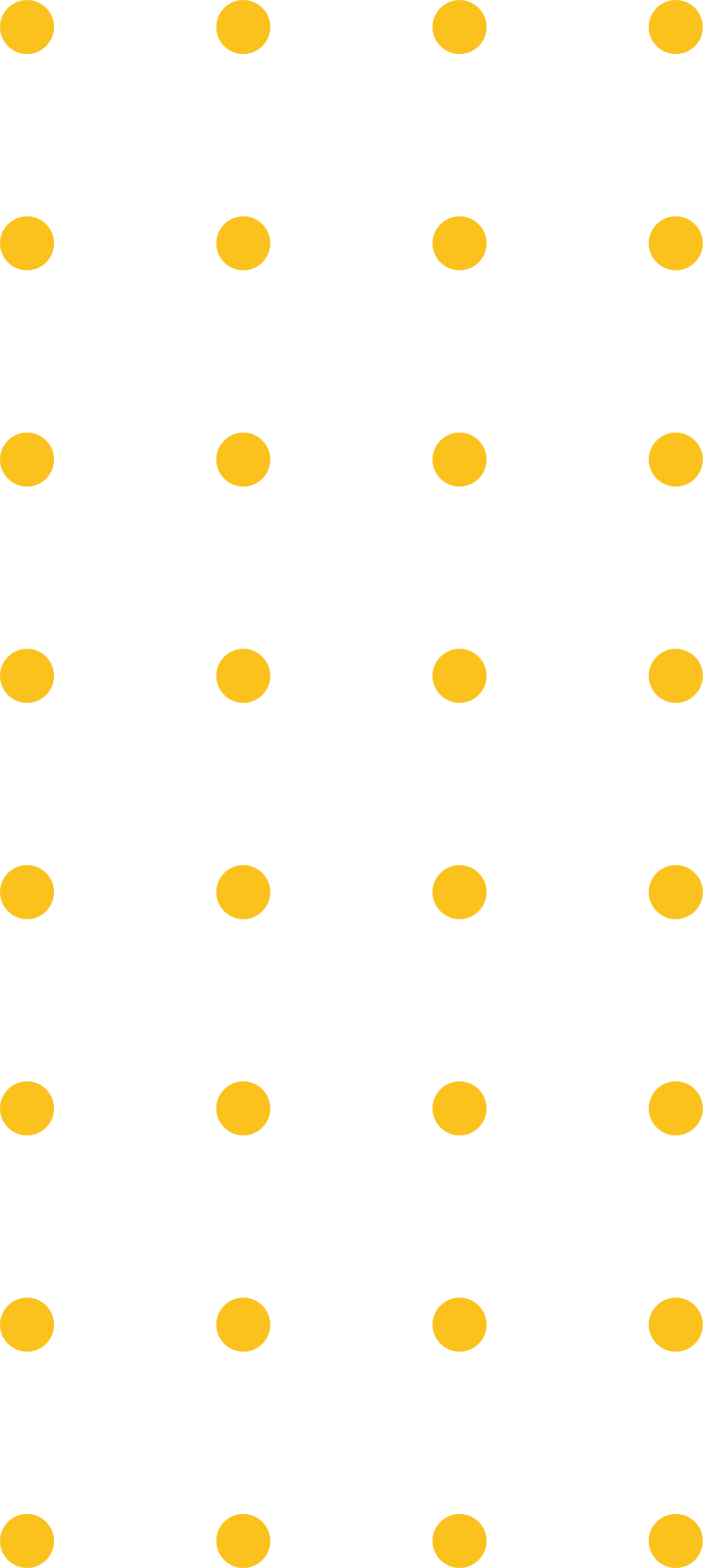 BENCHMARK 2: Partnerships
The Early College High School (ECHS) must have a current, signed memorandum of understanding (MOU) or interlocal agreement (ILA) with each Institution of Higher Education (IHE) that outlines key issues related to the planning, implementation, and sustainability of the ECHS program.  Stakeholders shall review the MOU or ILA annually.
St. Philip’s College
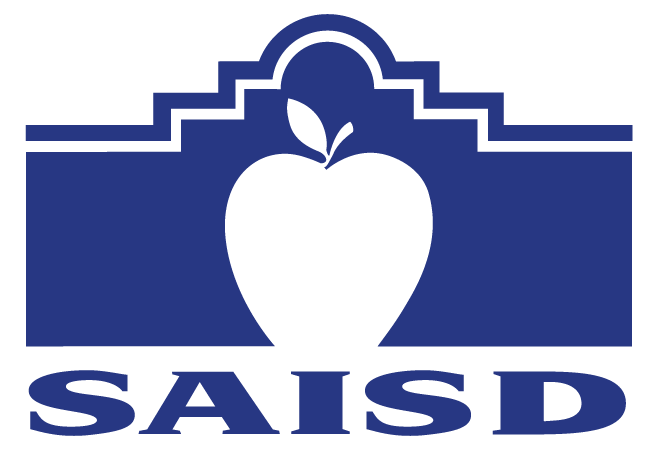 [Speaker Notes: For benchmark two, talk about the signed MOU and student success resources available to students and staff, briefly, as you will revisit resources in benchmark 5.  Recommendation, focus on: 

2.4–students on track; crosswalks
2.6–course delivery preference; what’s worked…e.g. visiting professors, hybrid, etc.
2.7–importance of ECHS specific support staff, HS Adjunct credentialing and IHE course availability in relation to staffing
2.11–The MOU or ILA shall outline the commitment that the ECHS and IHE will implement purposeful
and collaborative outreach efforts to inform all students and parents of the benefits and costs of
dual credit, including enrollment and fee policies.  Talk about the communication plan your campus uses to explain programming to parents, community, IHE partners, etc.
2.14–necessity of data sharing for student monitoring and success
2.15–Dual credit program outcomes that assist high school students in the successful
transition to and acceleration through postsecondary education]
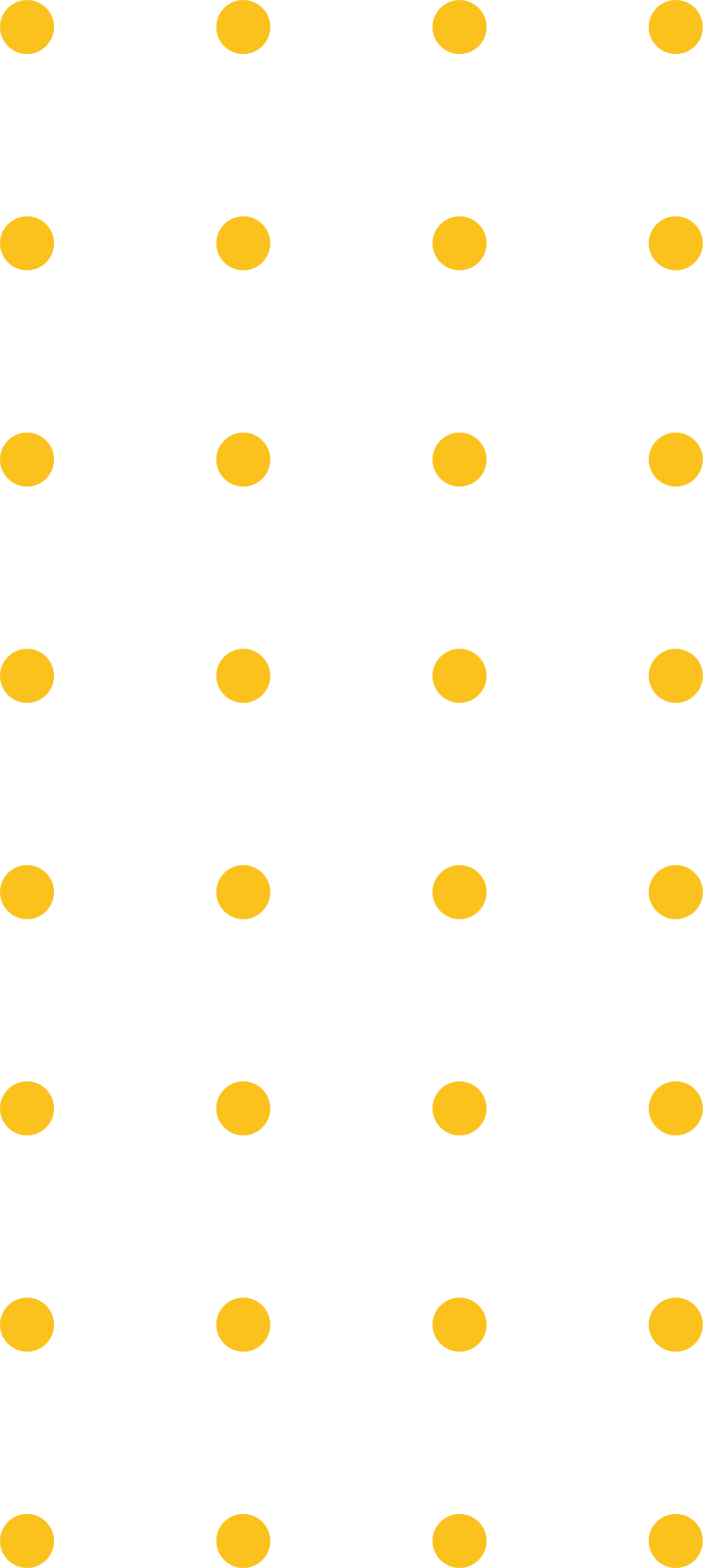 BENCHMARK 3: TARGET POPULATION
The Early College High School (ECHS) shall target and enroll historically underserved students. The campus must enable students who are at-risk of dropping out or those who wish to accelerate completion of high school to combine high school courses and college-level courses.

Enrollment decisions shall not be based on state assessment scores, discipline history, teacher recommendations, parent or student essays, minimum grade point average (GPA), or other criteria that create barriers for student enrollment.
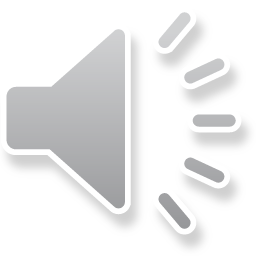 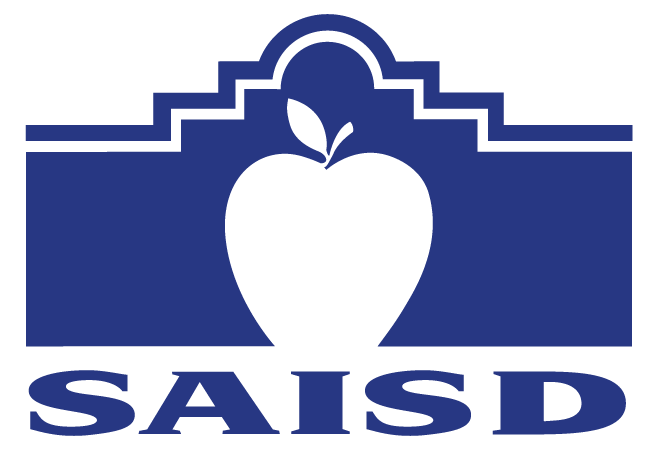 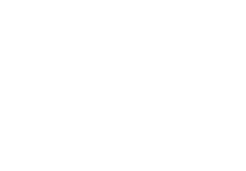 [Speaker Notes: The target population for this program is historically underserved students.  We include students that are at risk od dropping out of high school or those who wish toto accelerate completion of high school to combine high school courses and college-level courses.

Enrollment decisions shall not be based on state assessment scores, discipline history, teacher recommendations, parent or student essays, minimum grade point average (GPA), or other criteria that create barriers for student 
Enrollment to the program is a lottery system with clearly defined procedures.  These are public and available to view on our ECHS Website.]
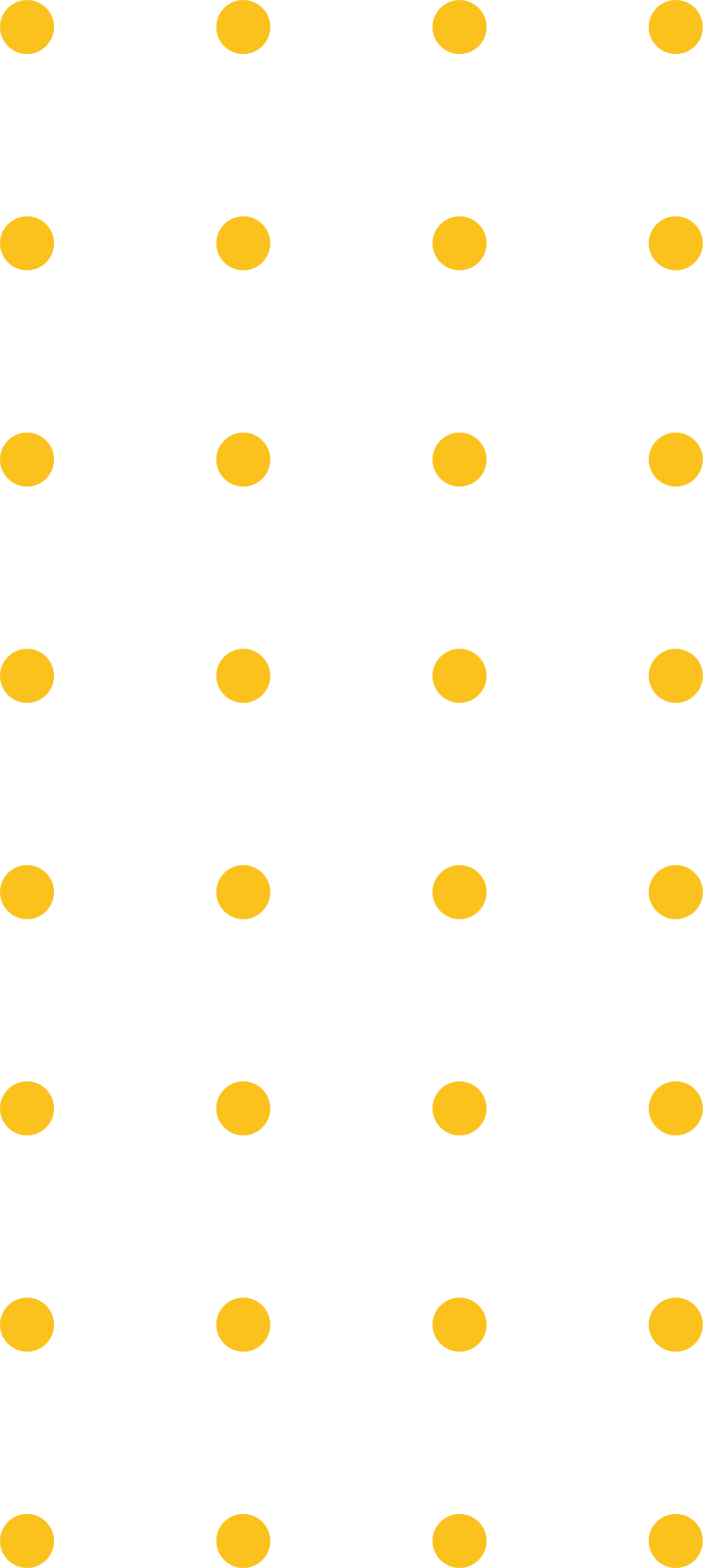 BENCHMARK 4:  Academic Infrastructure
The Early College High School (ECHS) must provide a rigorous course of study that allows students the opportunity to earn a high school diploma and enable a student to combine high school courses and college-level courses with the goal of earning an associate degree or up to 60 semester credit hours toward a baccalaureate degree.
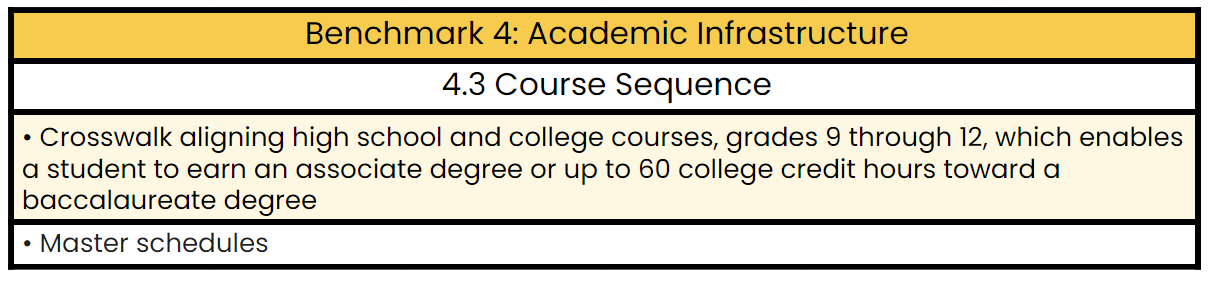 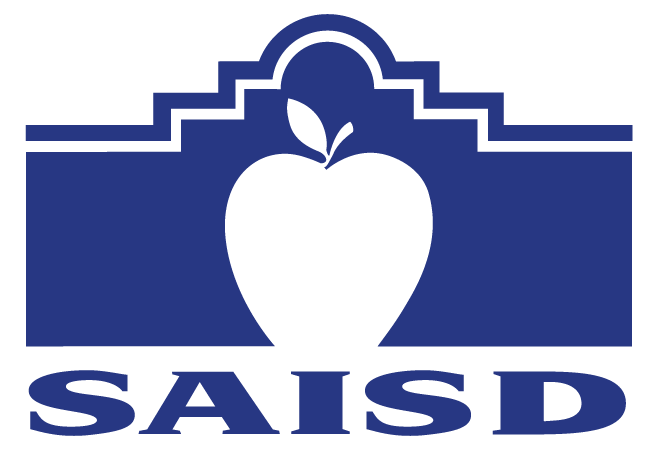 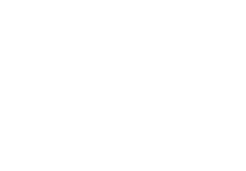 [Speaker Notes: Curriculum and Rigor is now Academic Infrastructure.  Remind listening audience of goal for ECHS programming:  allows students the opportunity to earn a high school diploma and enables a student to combine high school courses and college-level courses with the goal of earning an associate degree or up to 60 semester credit hours toward a baccalaureate degree.

Explain and display regional need and how ECHS academic plan and targeted postsecondary credentials connect with the local economic needs.

Talk about strategic master scheduling and where a stakeholder can view the current ECHS master schedule on your school site]
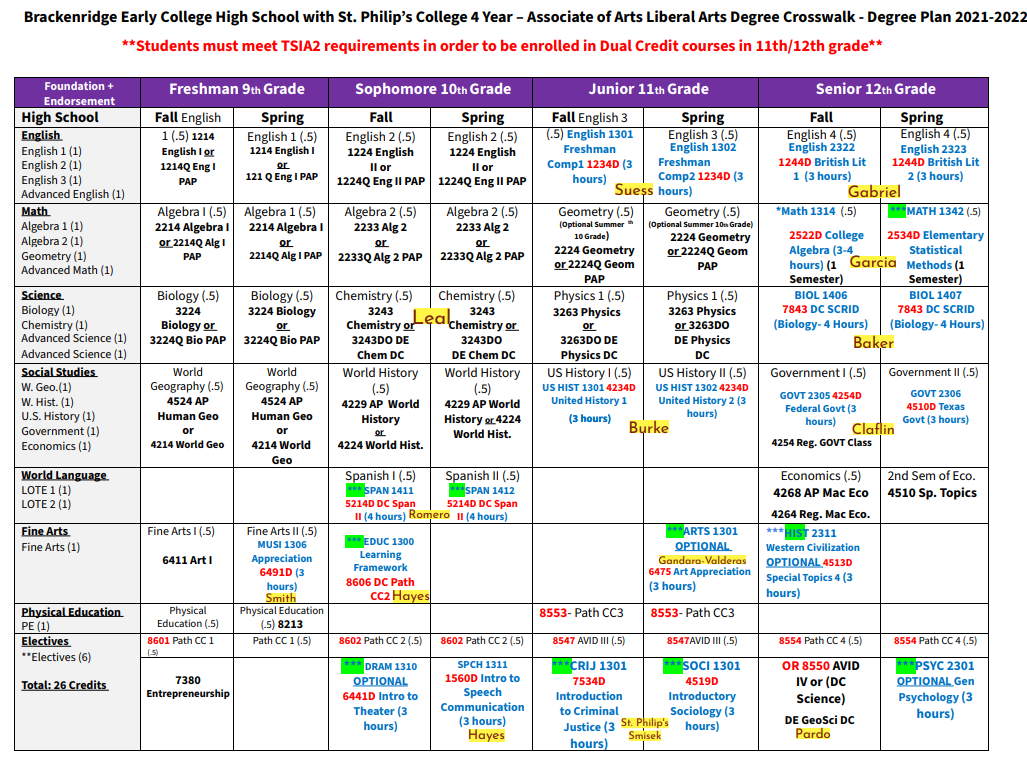 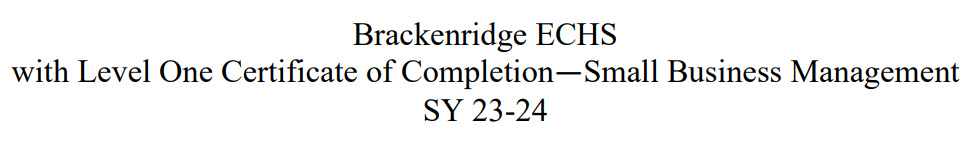 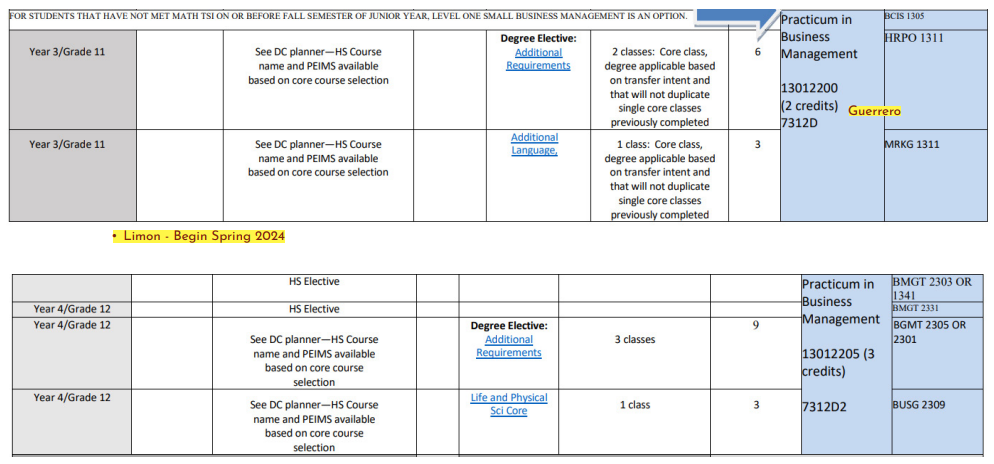 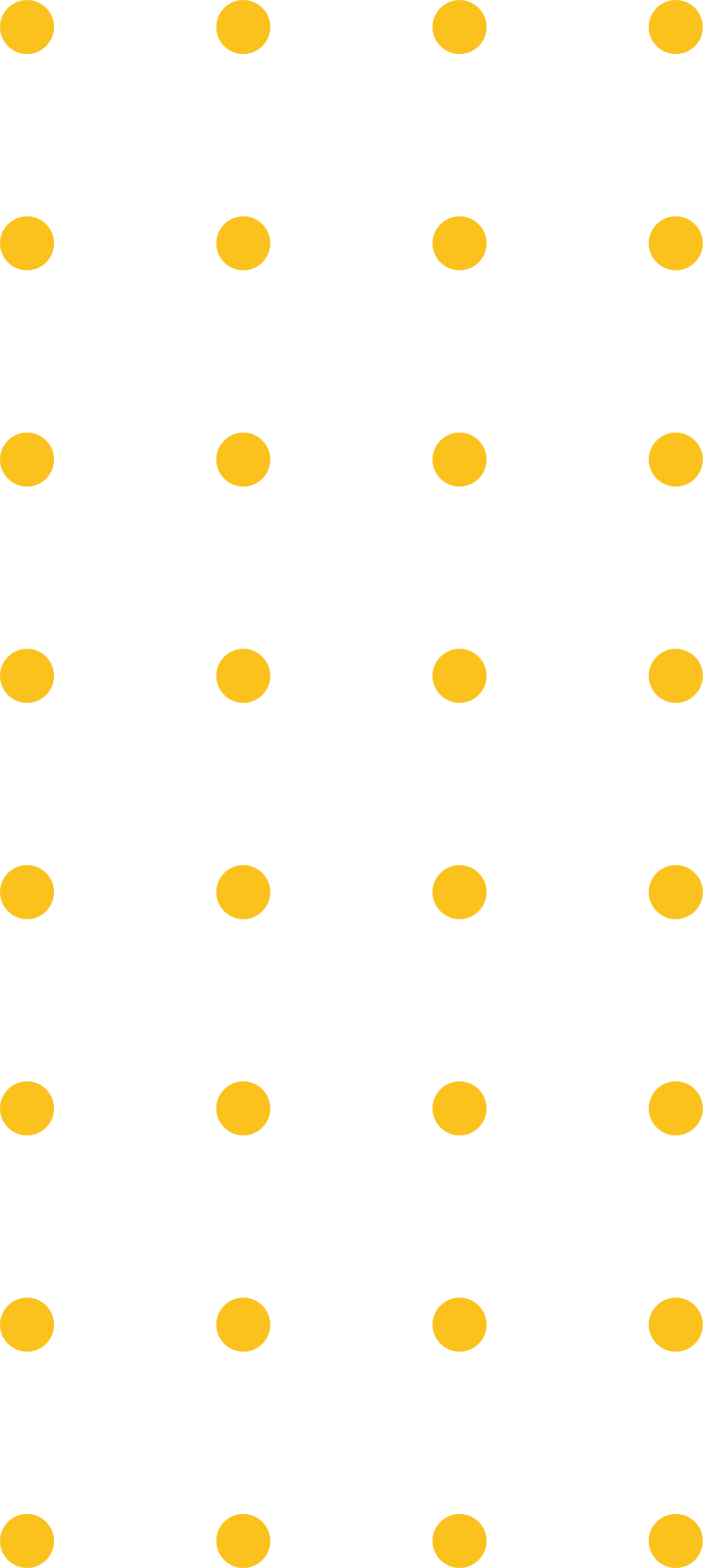 BENCHMARK 4:  Academic Infrastructure
The Early College High School (ECHS) must provide a rigorous course of study that allows students the opportunity to earn a high school diploma and enable a student to combine high school courses and college-level courses with the goal of earning an associate degree or up to 60 semester credit hours toward a baccalaureate degree.
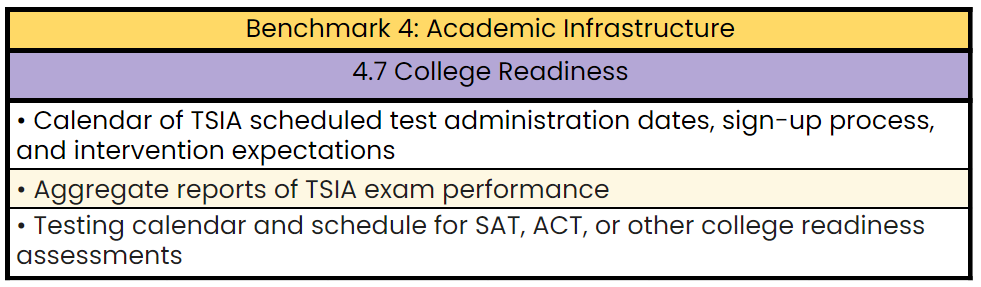 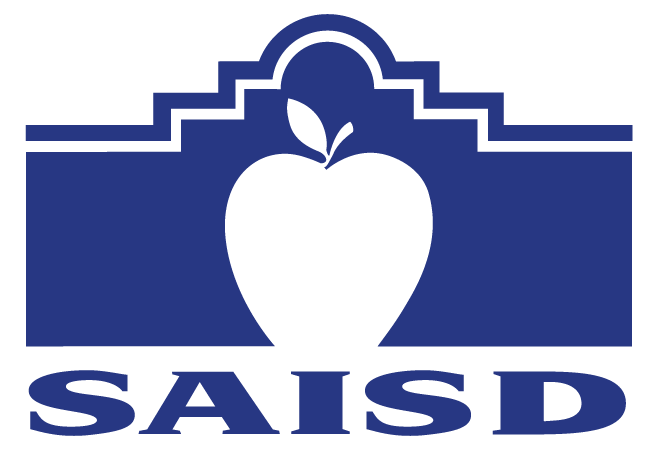 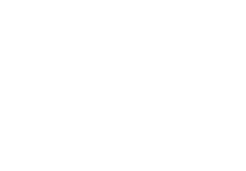 [Speaker Notes: Curriculum and Rigor is now Academic Infrastructure.  Remind listening audience of goal for ECHS programming:  allows students the opportunity to earn a high school diploma and enables a student to combine high school courses and college-level courses with the goal of earning an associate degree or up to 60 semester credit hours toward a baccalaureate degree.

Explain and display regional need and how ECHS academic plan and targeted postsecondary credentials connect with the local economic needs.

Talk about strategic master scheduling and where a stakeholder can view the current ECHS master schedule on your school site]
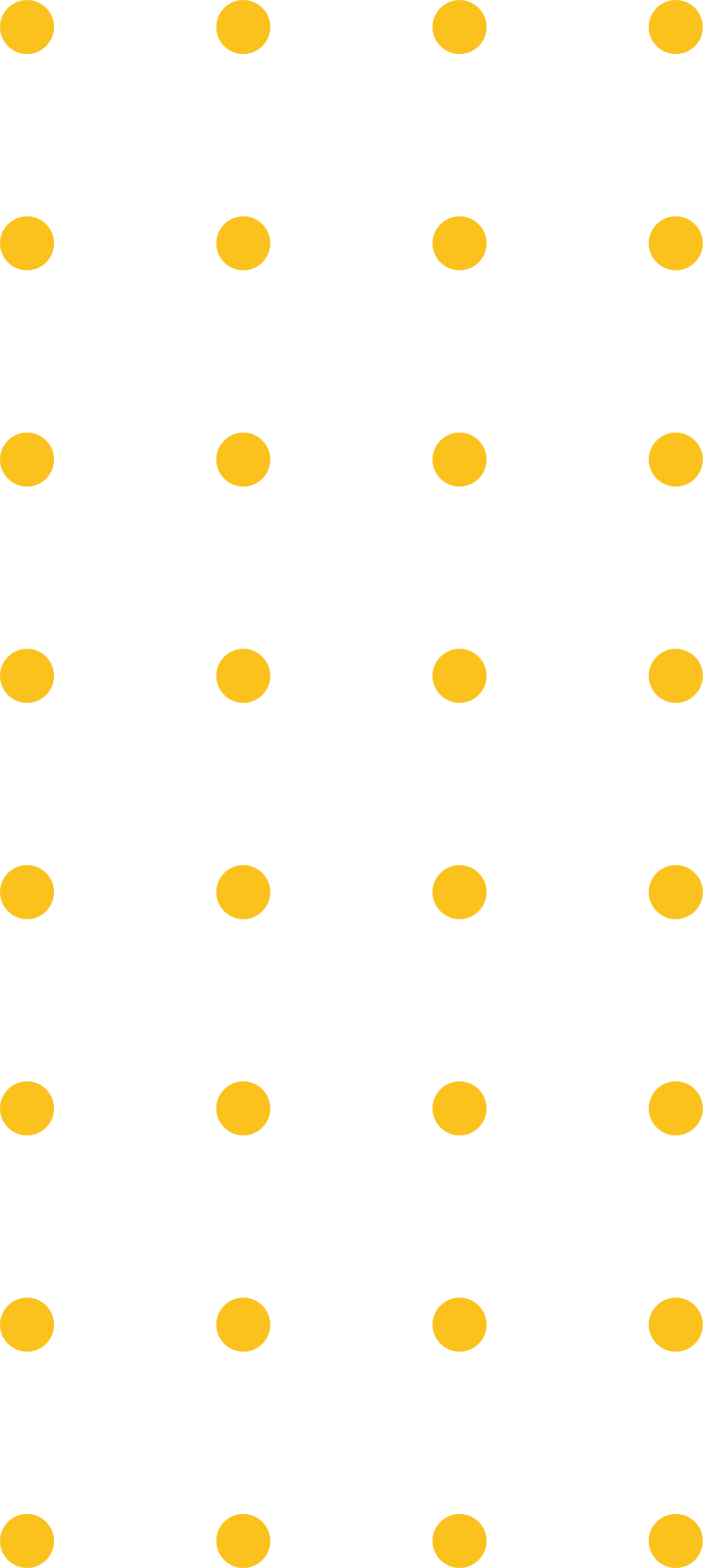 BENCHMARK 4:  Academic Infrastructure: 4.7
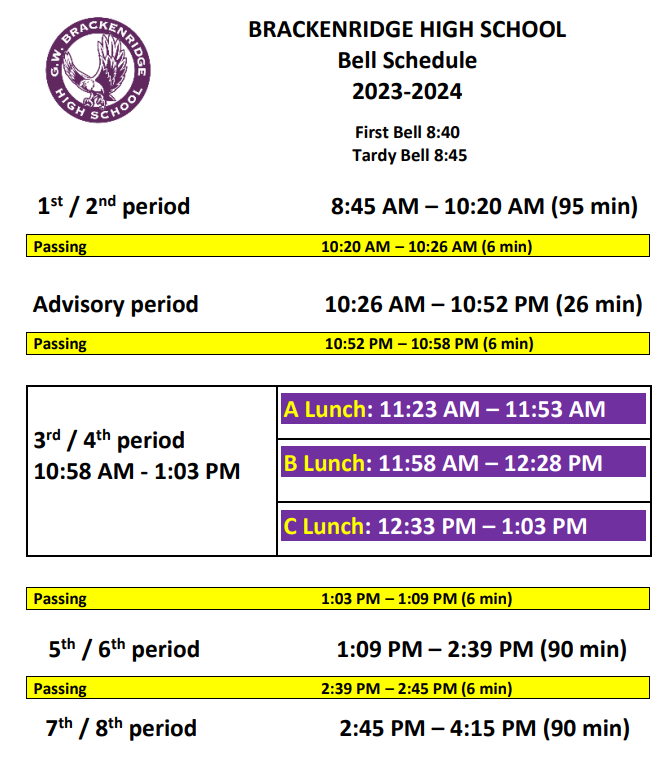 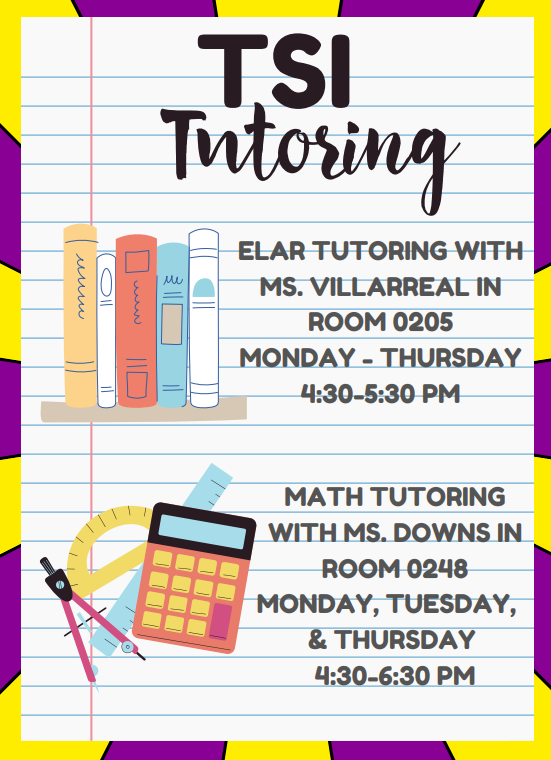 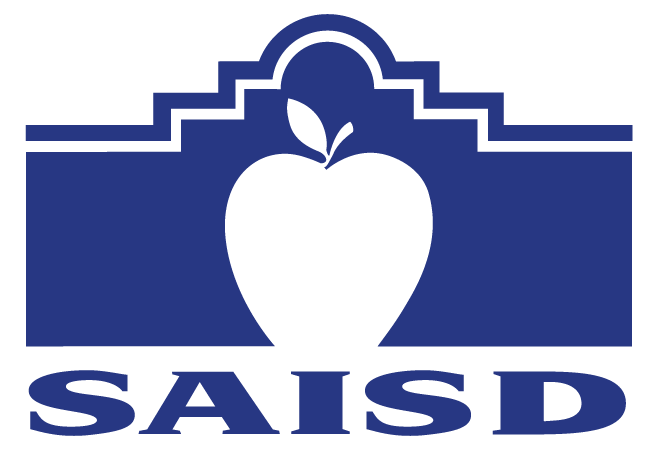 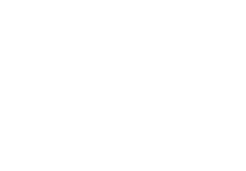 [Speaker Notes: Curriculum and Rigor is now Academic Infrastructure.  Remind listening audience of goal for ECHS programming:  allows students the opportunity to earn a high school diploma and enables a student to combine high school courses and college-level courses with the goal of earning an associate degree or up to 60 semester credit hours toward a baccalaureate degree.

Explain and display regional need and how ECHS academic plan and targeted postsecondary credentials connect with the local economic needs.

Talk about strategic master scheduling and where a stakeholder can view the current ECHS master schedule on your school site]
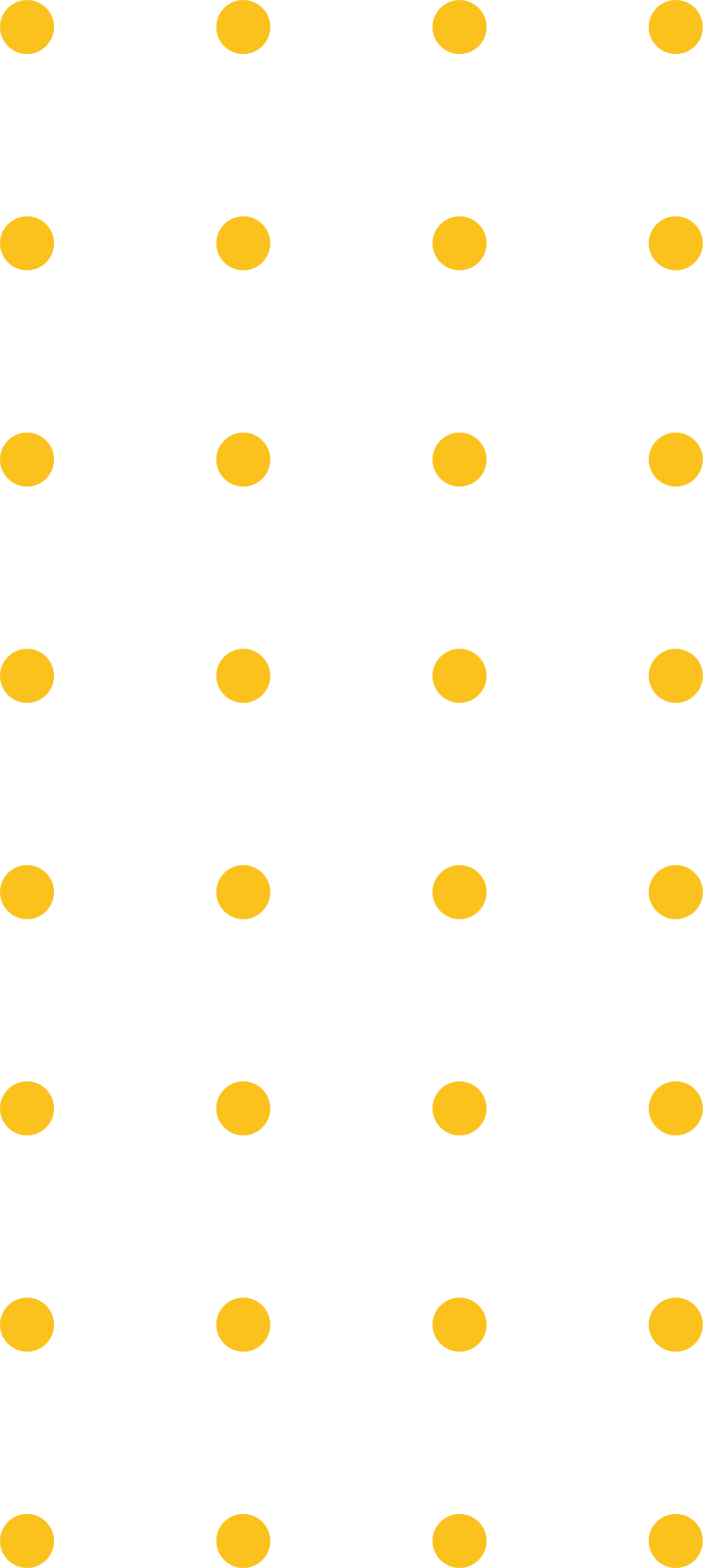 BENCHMARK 4:  Academic Infrastructure: 4.7
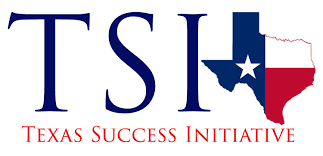 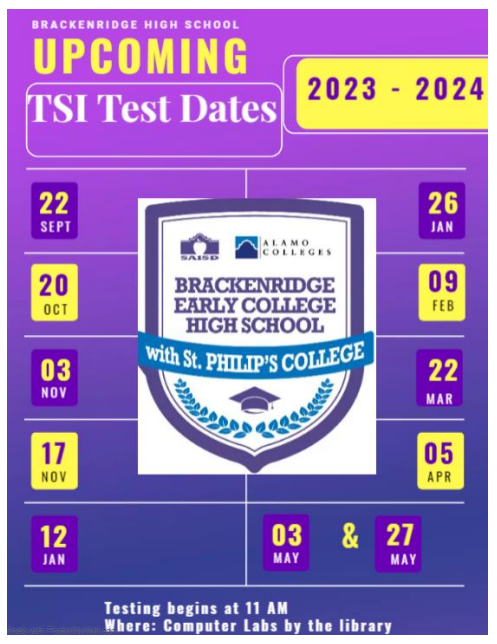 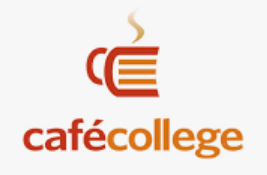 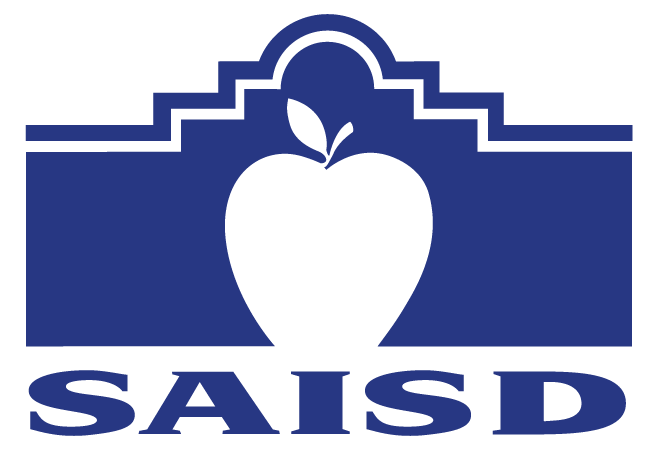 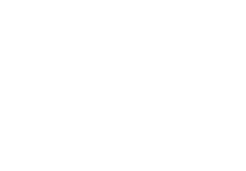 [Speaker Notes: Curriculum and Rigor is now Academic Infrastructure.  Remind listening audience of goal for ECHS programming:  allows students the opportunity to earn a high school diploma and enables a student to combine high school courses and college-level courses with the goal of earning an associate degree or up to 60 semester credit hours toward a baccalaureate degree.

Explain and display regional need and how ECHS academic plan and targeted postsecondary credentials connect with the local economic needs.

Talk about strategic master scheduling and where a stakeholder can view the current ECHS master schedule on your school site]
Important Testing Dates!
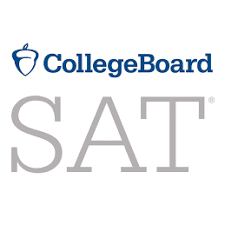 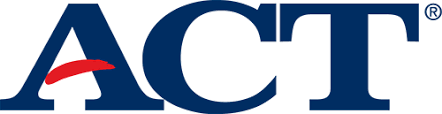 12th Grade - October 11, 2023
11th Grade - February 27, 2024
12th Grade - October 11, 2023
11th Grade - March 6, 2024
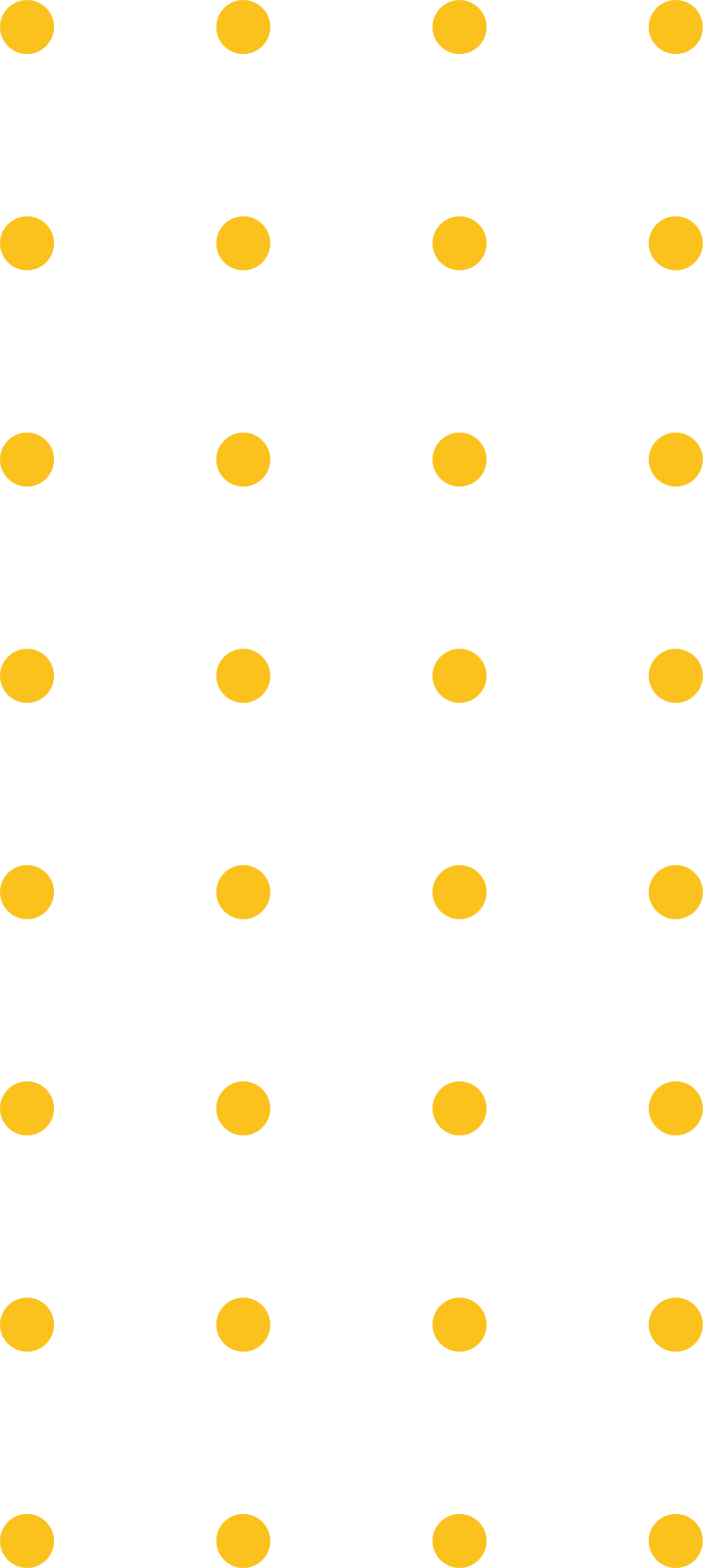 BENCHMARK 5: Student Support
The Early College High School (ECHS) must provide wrap-around strategies and services involving multiple stakeholders to strengthen academic, technical, and individual support for students to be successful in their ECHS program.
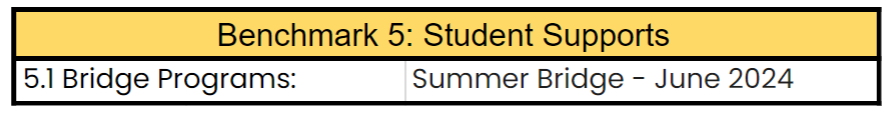 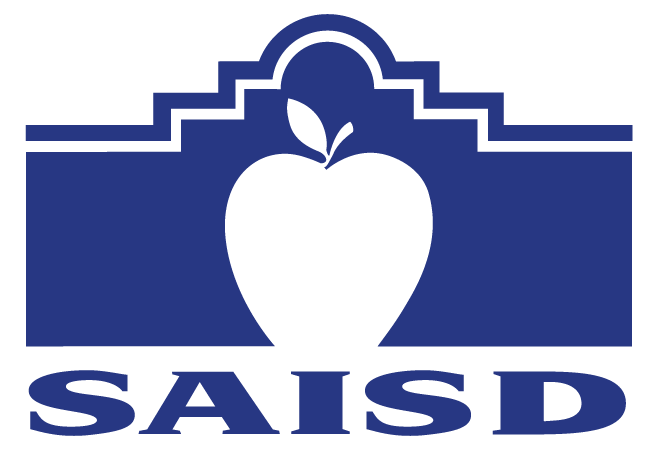 [Speaker Notes: You may create a packet of items for the group to review that can include a copy of your crosswalk, a copy of your parent engagement calendar, copy of summer learning and bridge calendars, etc.
Explain Bridge programming and display a snippet of your bridge programming on slide.  
Explain tutoring schedule/interventions–possibly display a tutoring-testing timeline or tutoring-final grade timeline
Explain other supports and list, minimally, classroom supports and enrichment opportunities.]
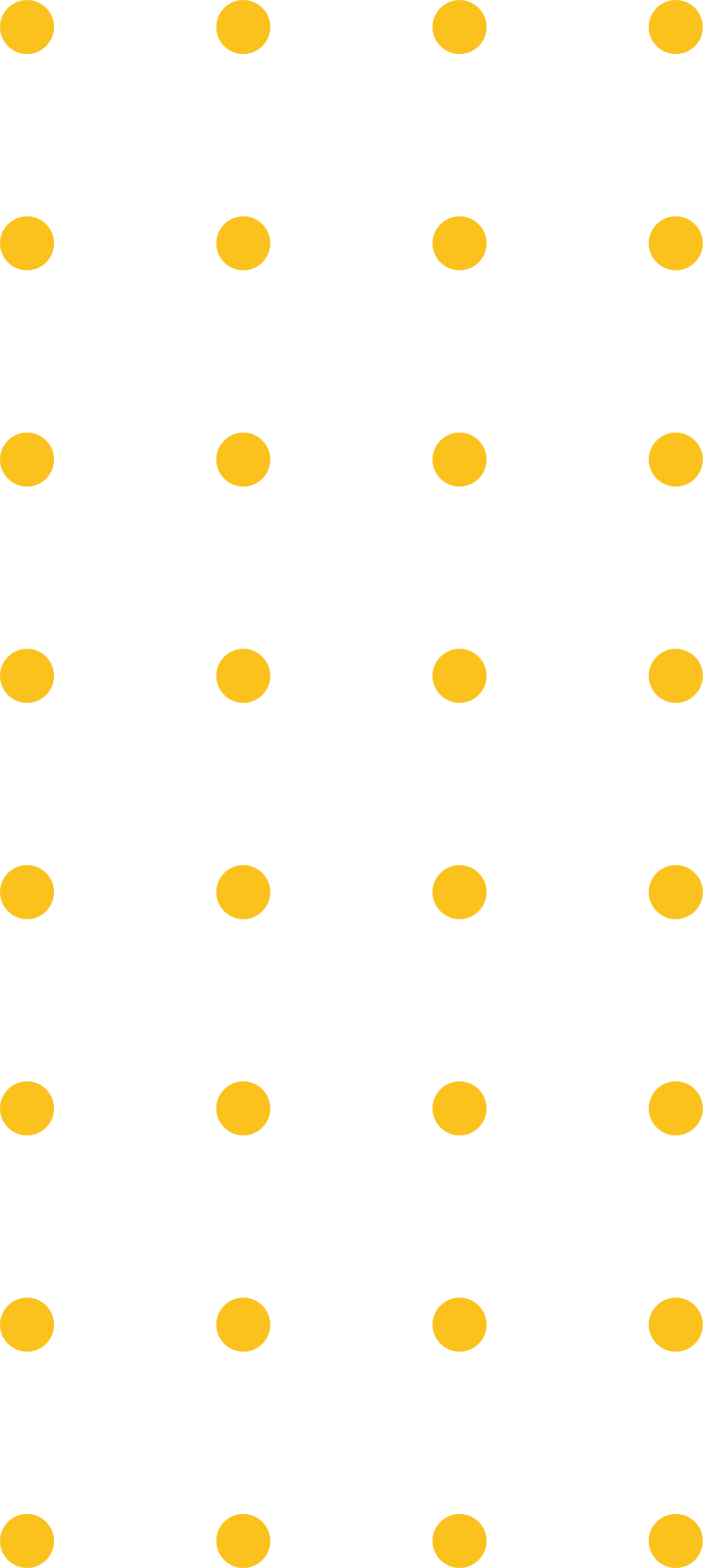 BENCHMARK 5: Student Support
The Early College High School (ECHS) must provide wrap-around strategies and services involving multiple stakeholders to strengthen academic, technical, and individual support for students to be successful in their ECHS program.
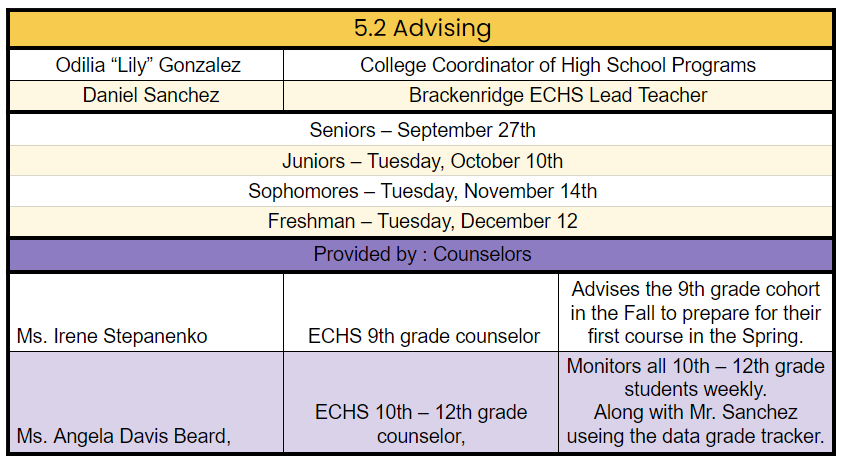 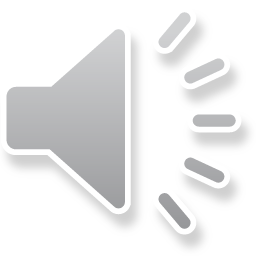 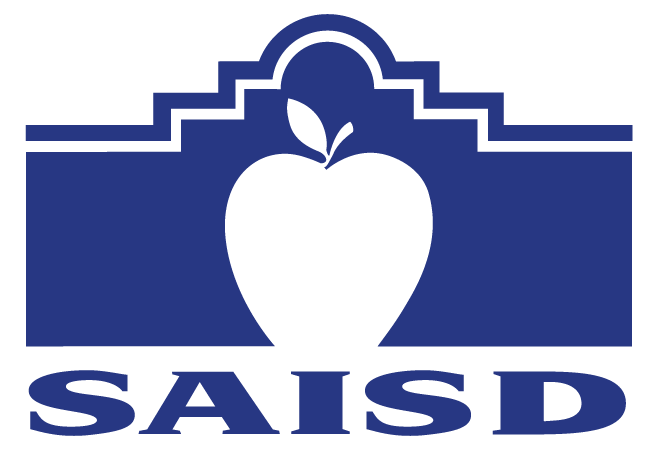 [Speaker Notes: You may create a packet of items for the group to review that can include a copy of your crosswalk, a copy of your parent engagement calendar, copy of summer learning and bridge calendars, etc.
Explain Bridge programming and display a snippet of your bridge programming on slide.  
Explain tutoring schedule/interventions–possibly display a tutoring-testing timeline or tutoring-final grade timeline
Explain other supports and list, minimally, classroom supports and enrichment opportunities.]
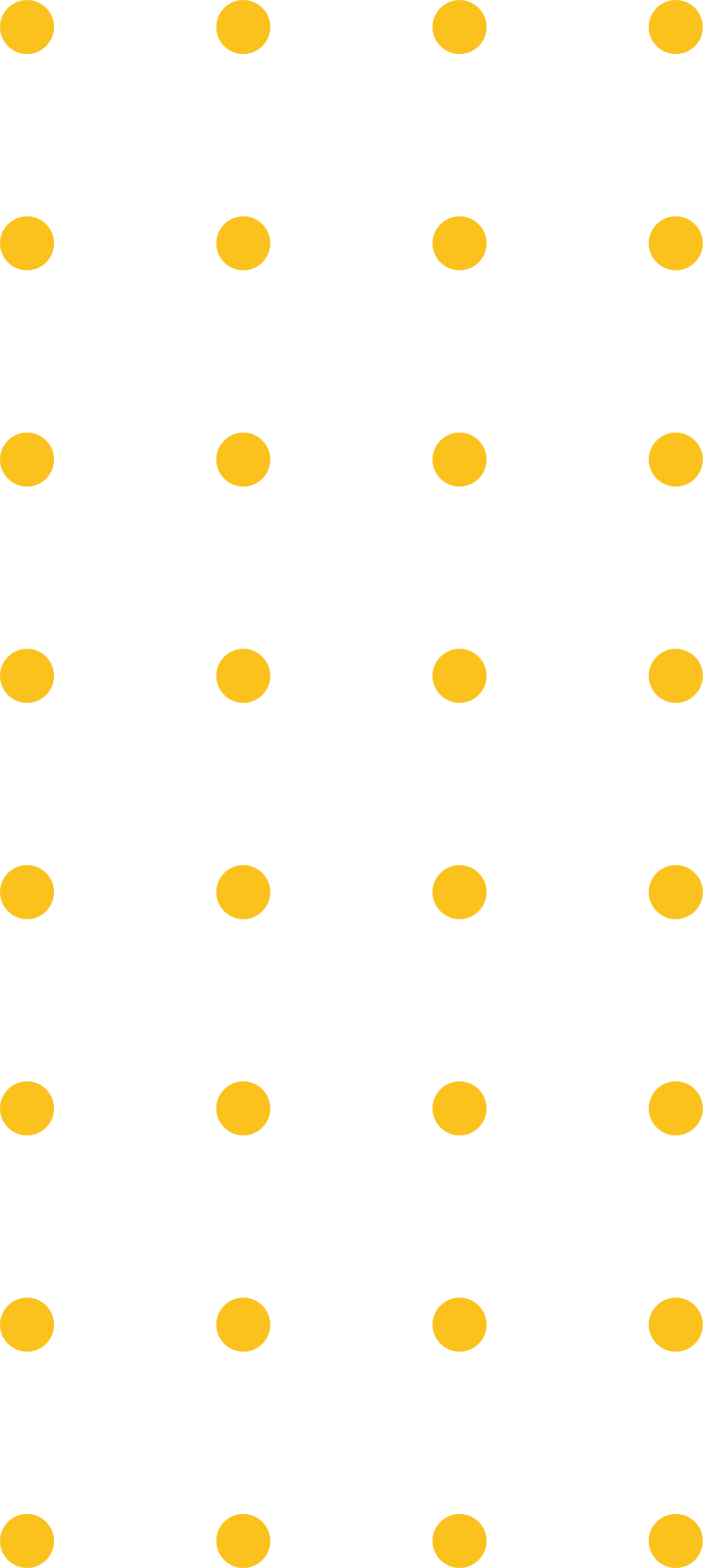 BENCHMARK 5: Student Support
The Early College High School (ECHS) must provide wrap-around strategies and services involving multiple stakeholders to strengthen academic, technical, and individual support for students to be successful in their ECHS program.
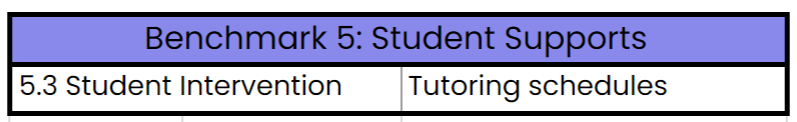 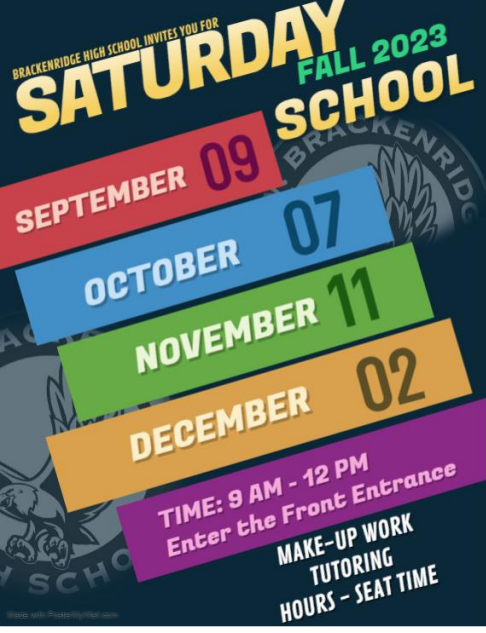 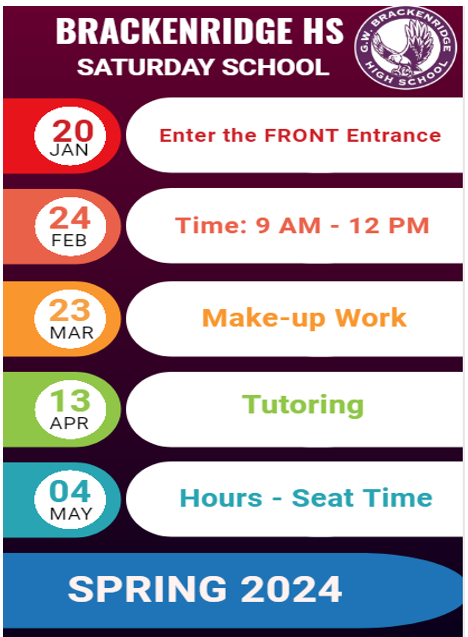 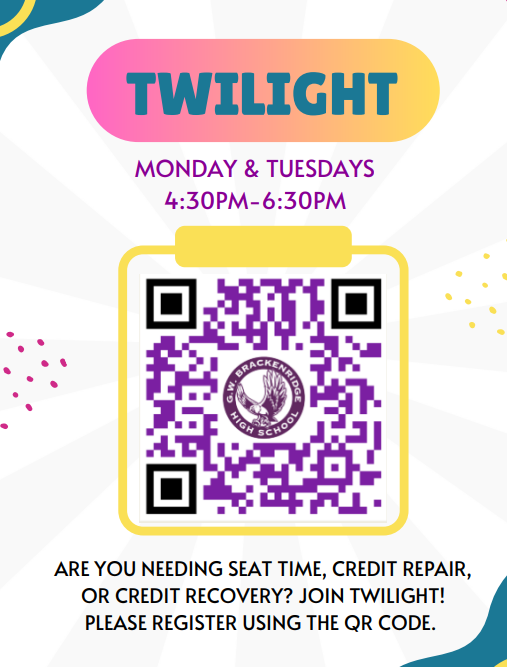 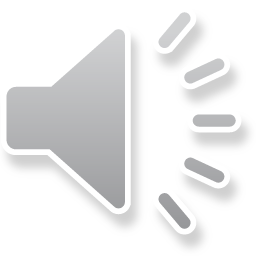 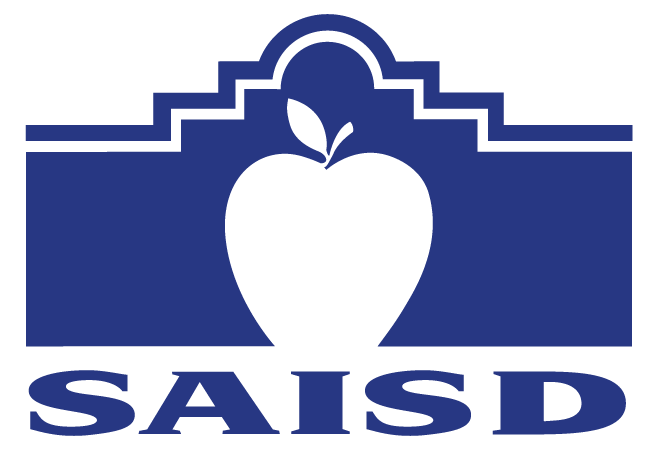 [Speaker Notes: You may create a packet of items for the group to review that can include a copy of your crosswalk, a copy of your parent engagement calendar, copy of summer learning and bridge calendars, etc.
Explain Bridge programming and display a snippet of your bridge programming on slide.  
Explain tutoring schedule/interventions–possibly display a tutoring-testing timeline or tutoring-final grade timeline
Explain other supports and list, minimally, classroom supports and enrichment opportunities.]
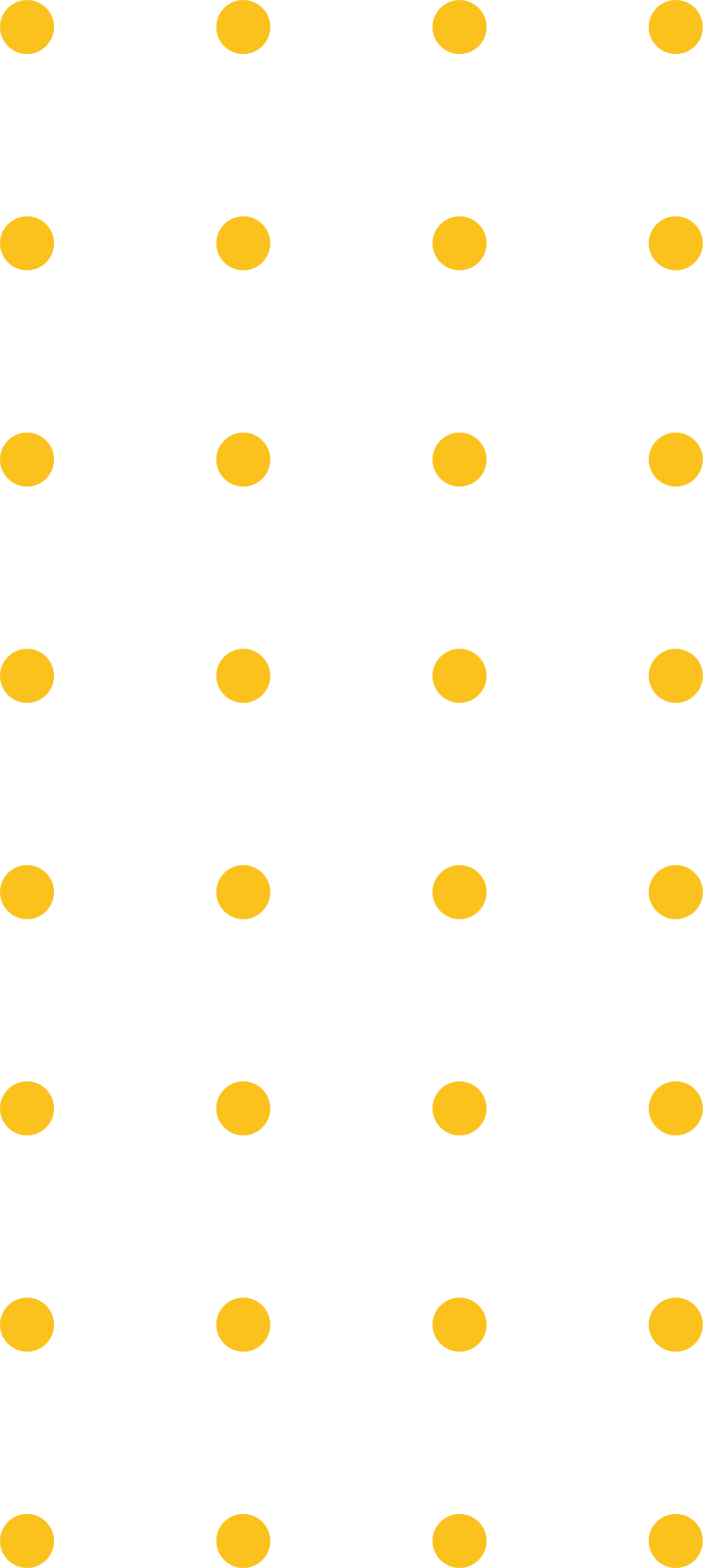 BENCHMARK 5: Student Support
The Early College High School (ECHS) must provide wrap-around strategies and services involving multiple stakeholders to strengthen academic, technical, and individual support for students to be successful in their ECHS program.
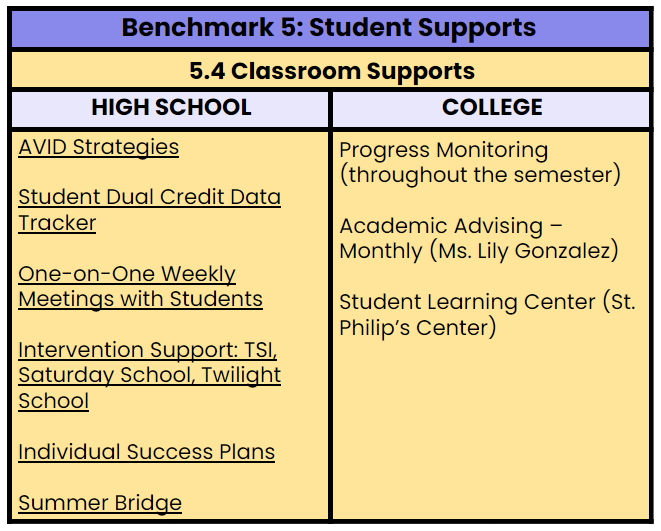 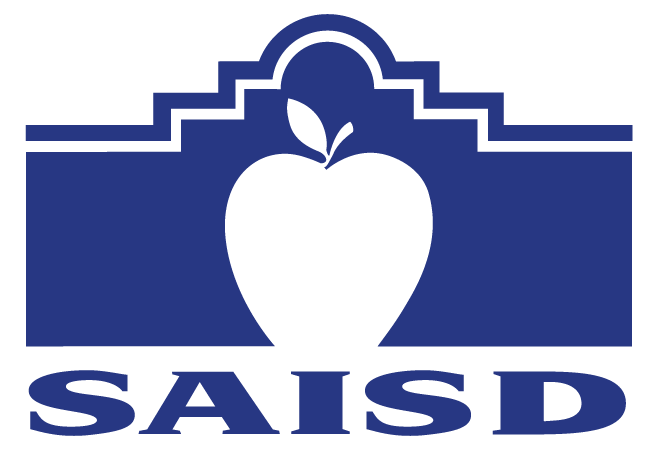 [Speaker Notes: You may create a packet of items for the group to review that can include a copy of your crosswalk, a copy of your parent engagement calendar, copy of summer learning and bridge calendars, etc.
Explain Bridge programming and display a snippet of your bridge programming on slide.  
Explain tutoring schedule/interventions–possibly display a tutoring-testing timeline or tutoring-final grade timeline
Explain other supports and list, minimally, classroom supports and enrichment opportunities.]
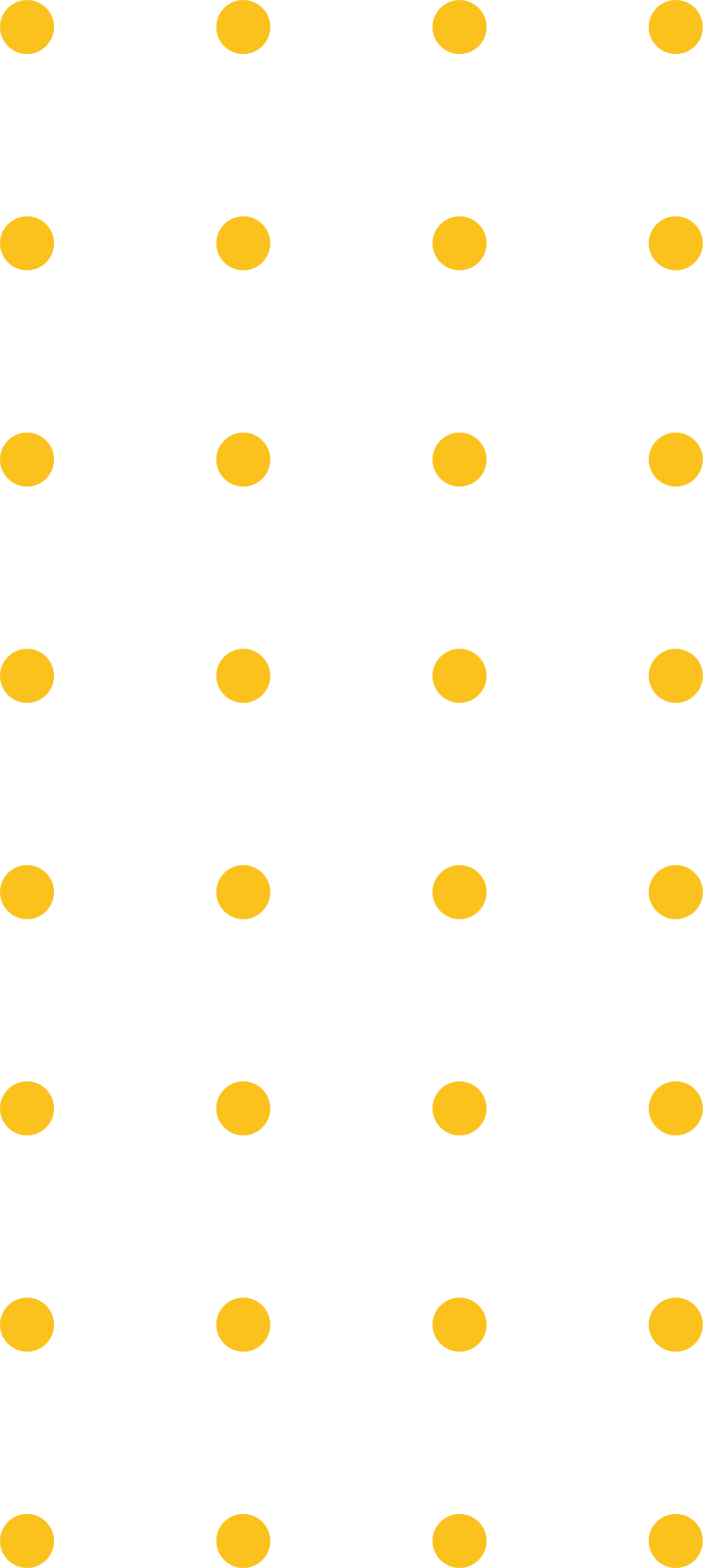 BENCHMARK 5: Student Support
The Early College High School (ECHS) must provide wrap-around strategies and services involving multiple stakeholders to strengthen academic, technical, and individual support for students to be successful in their ECHS program.
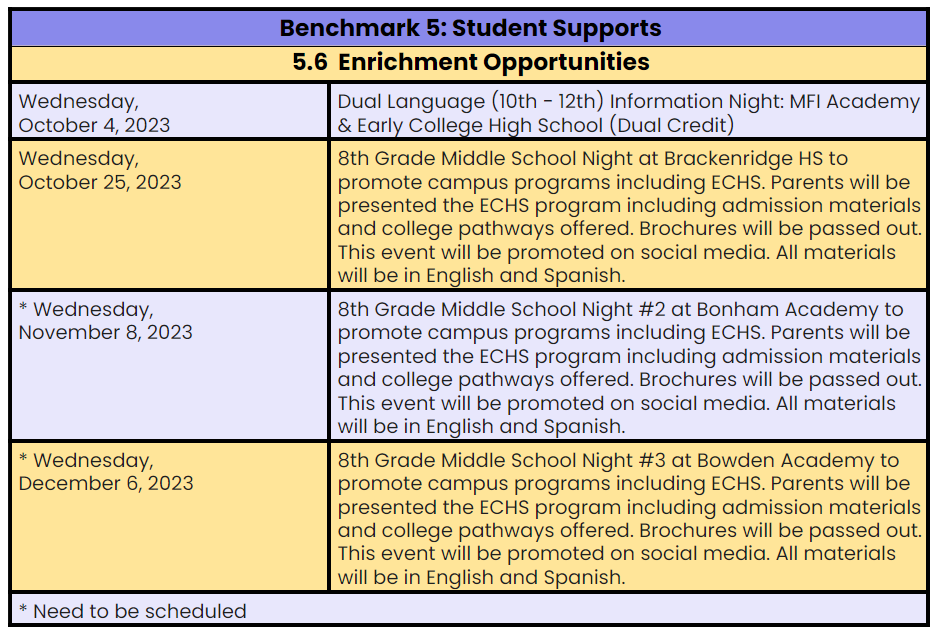 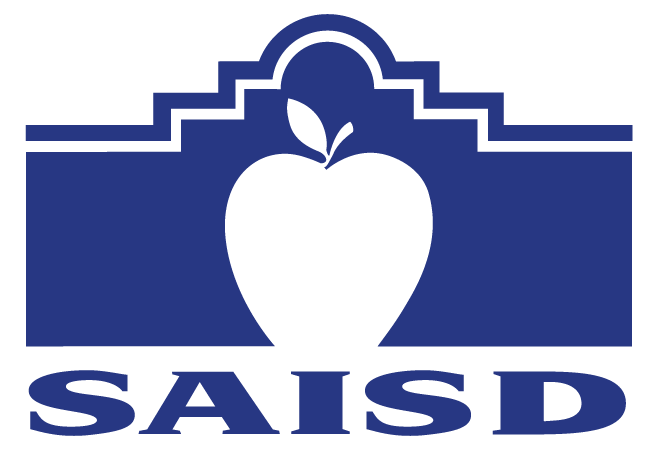 [Speaker Notes: You may create a packet of items for the group to review that can include a copy of your crosswalk, a copy of your parent engagement calendar, copy of summer learning and bridge calendars, etc.
Explain Bridge programming and display a snippet of your bridge programming on slide.  
Explain tutoring schedule/interventions–possibly display a tutoring-testing timeline or tutoring-final grade timeline
Explain other supports and list, minimally, classroom supports and enrichment opportunities.]
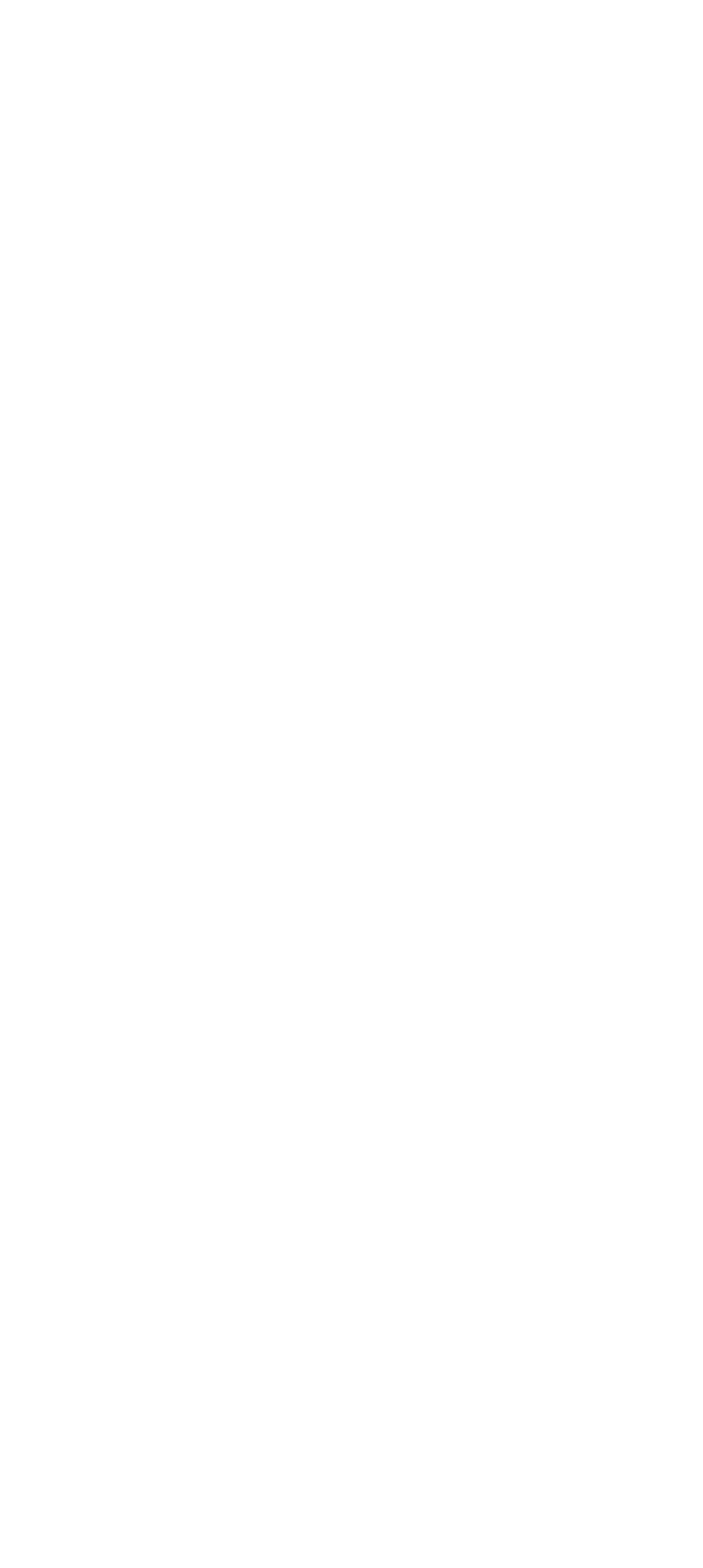 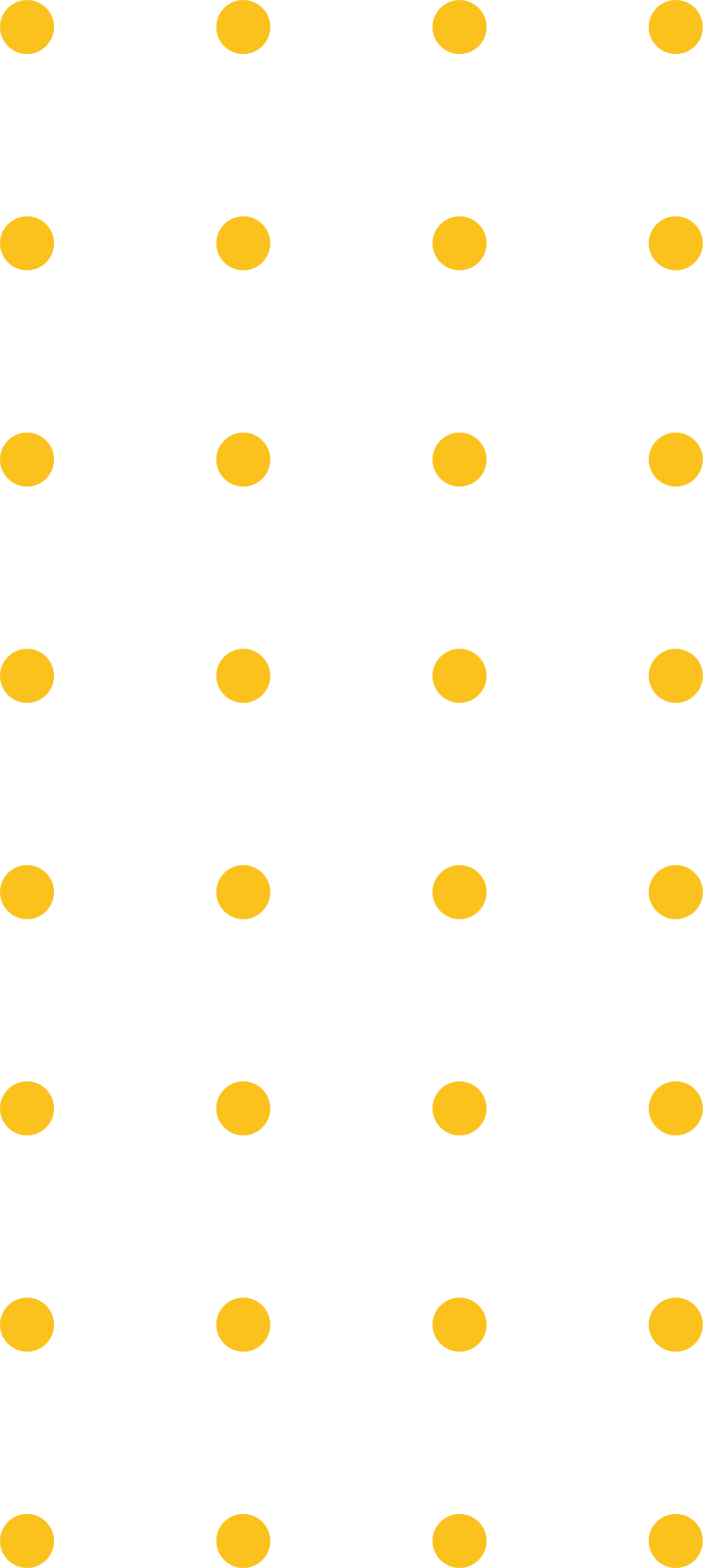 ACCESS OBMs
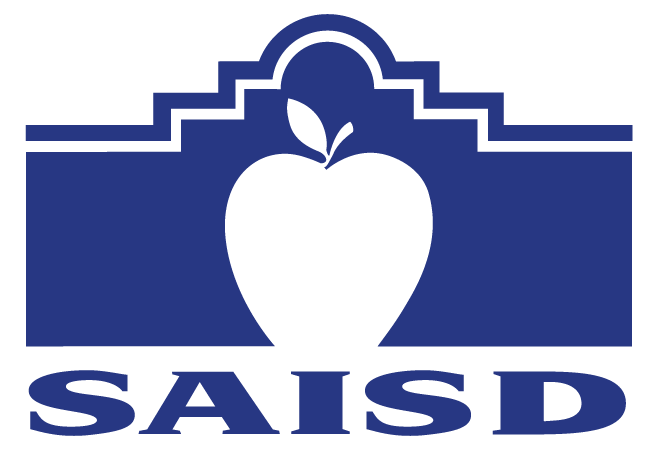 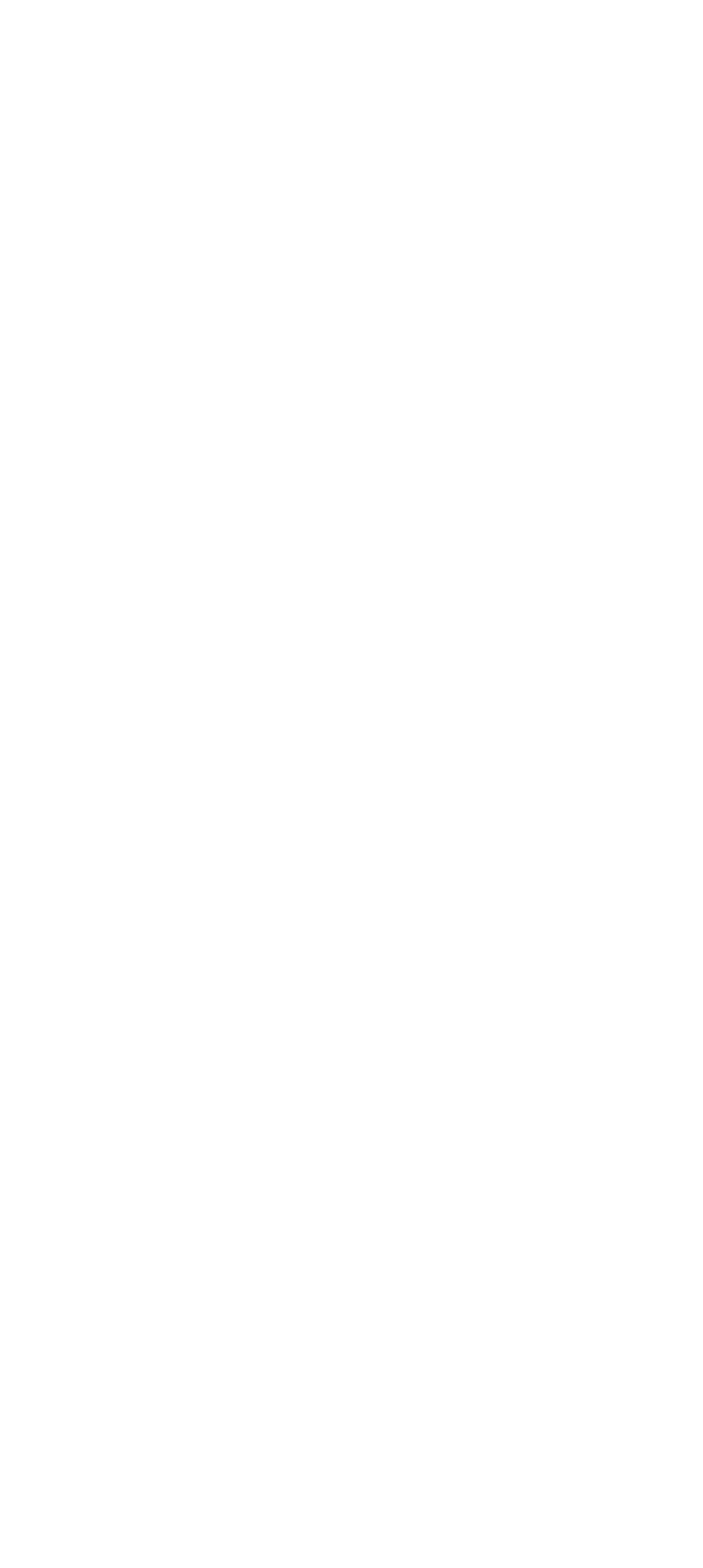 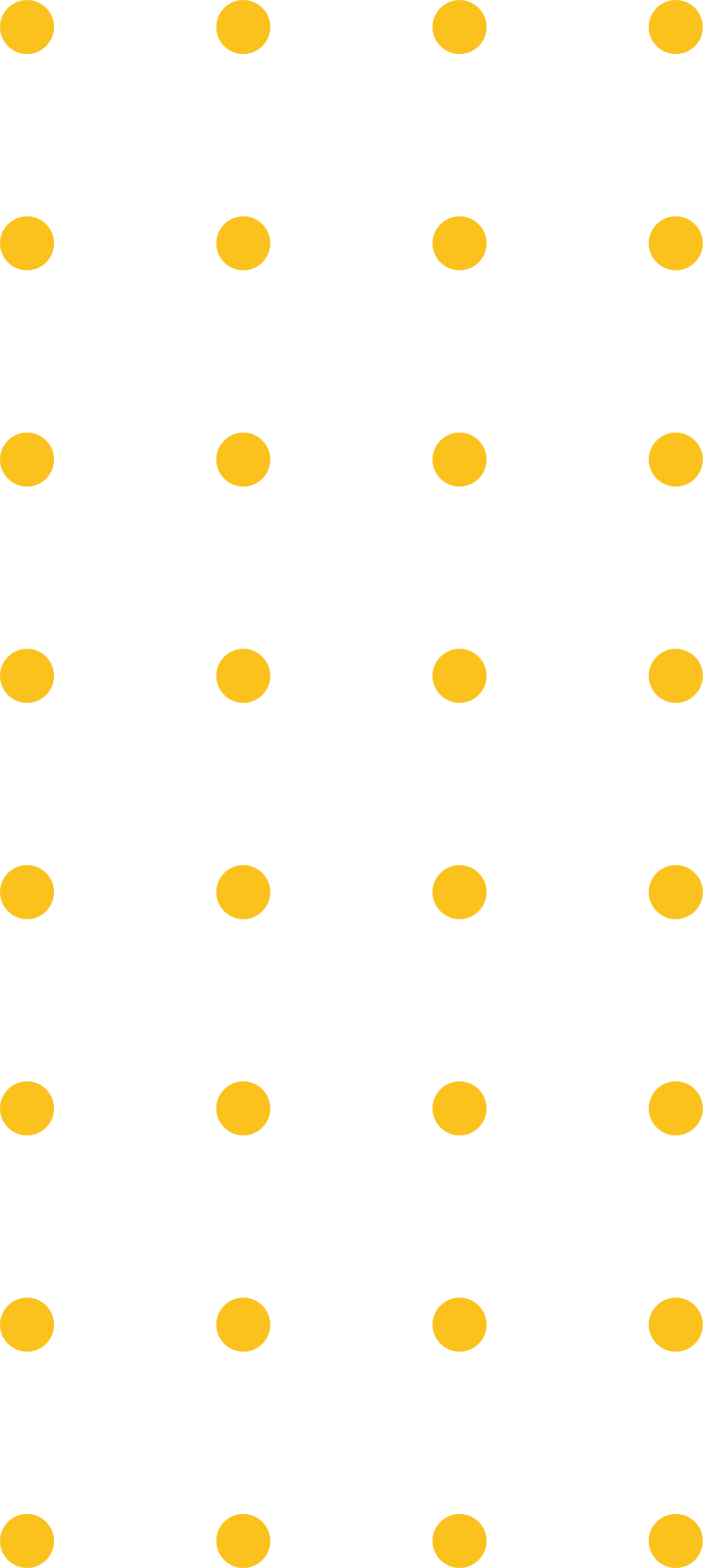 ACHIEVEMENT OBMs
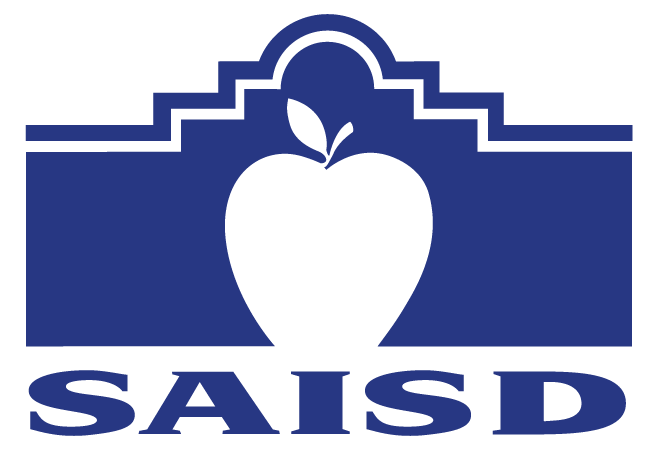 8
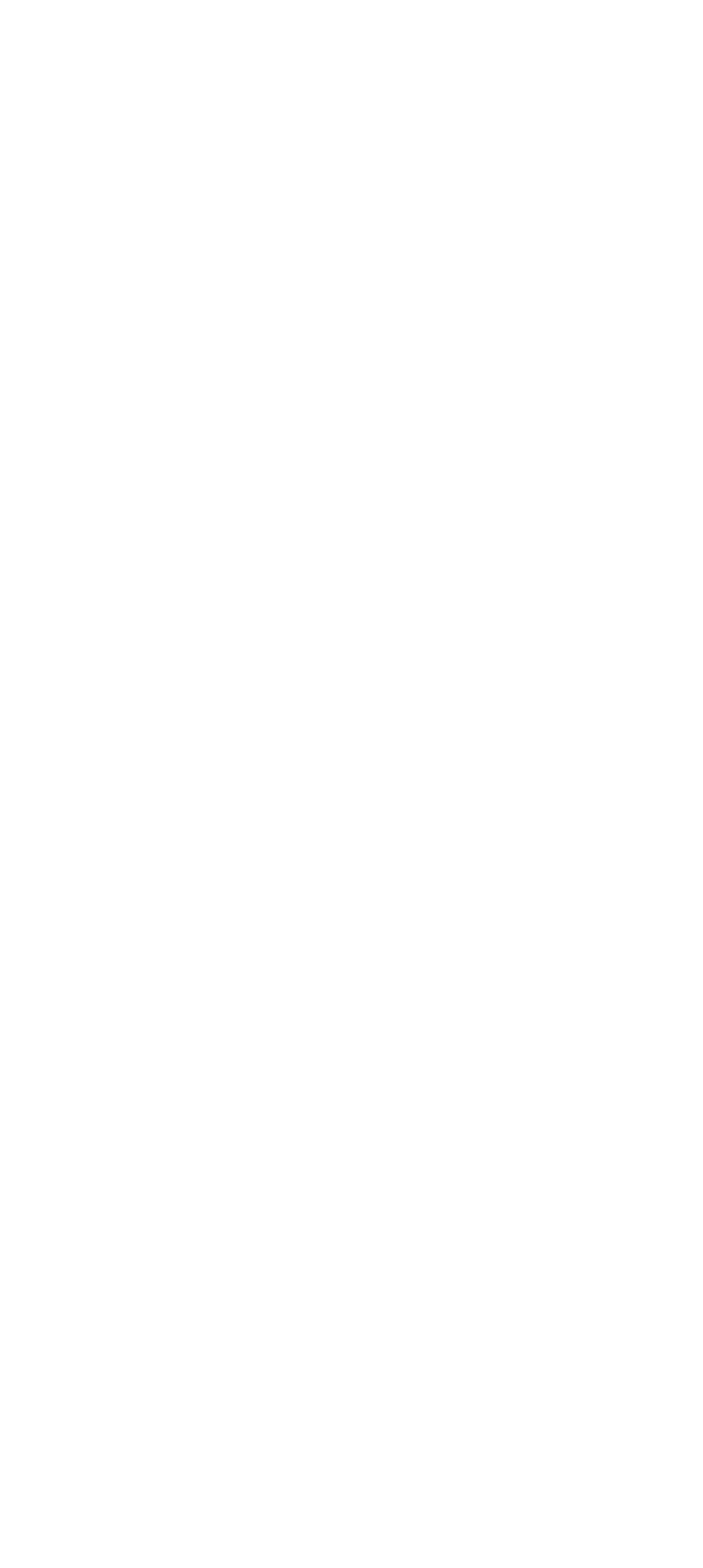 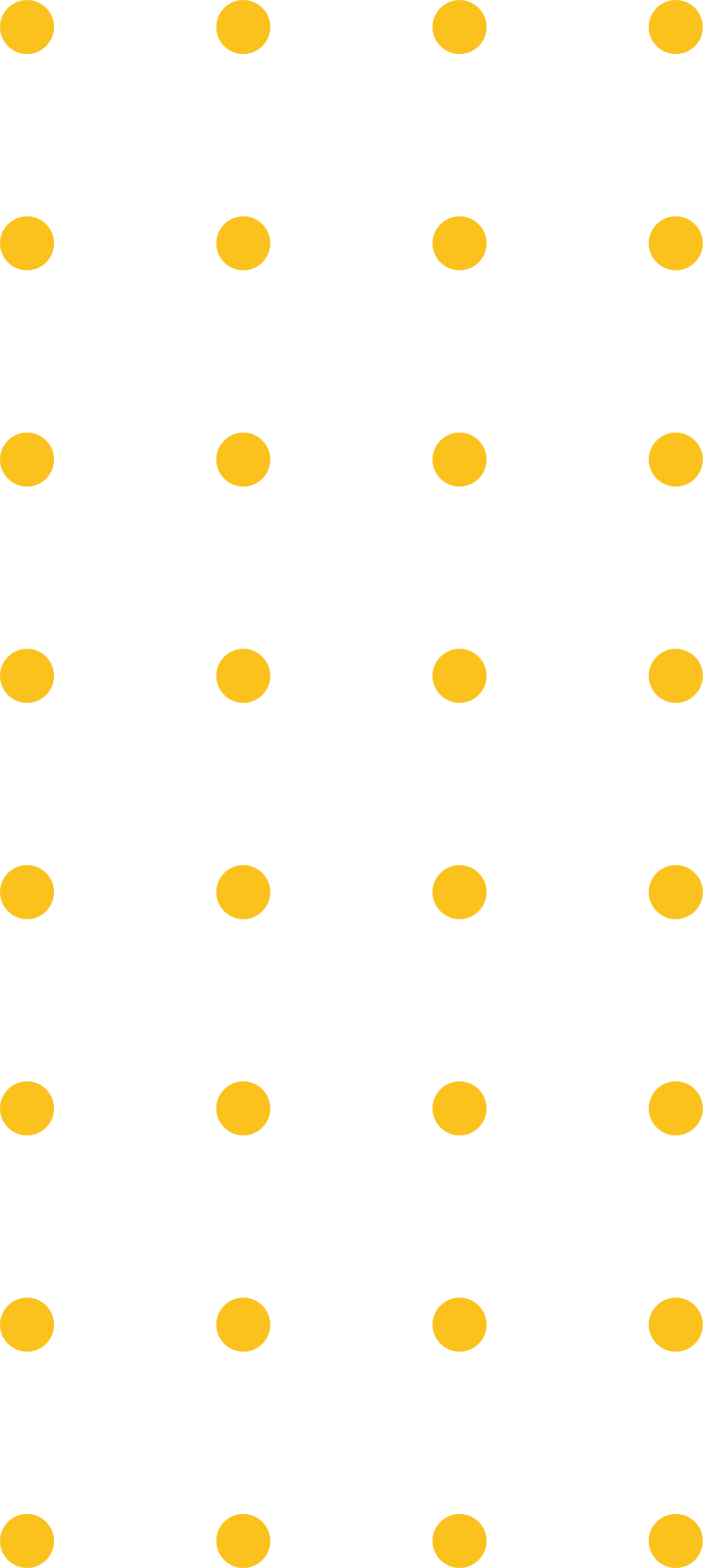 ATTAINMENT OBMs
12
29
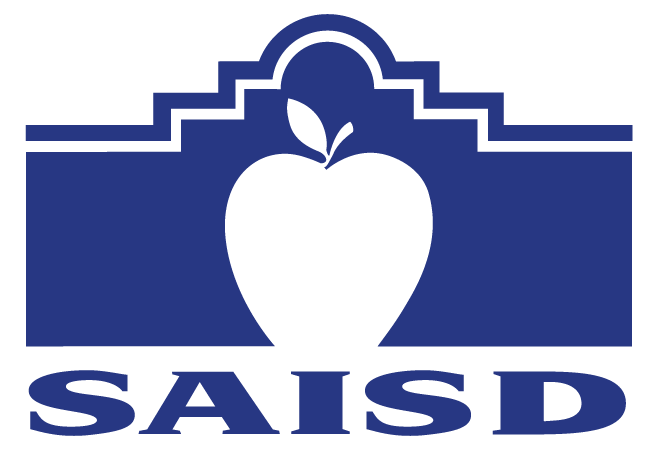 [Speaker Notes: The 93 for the denominator should reflect the original cohort]
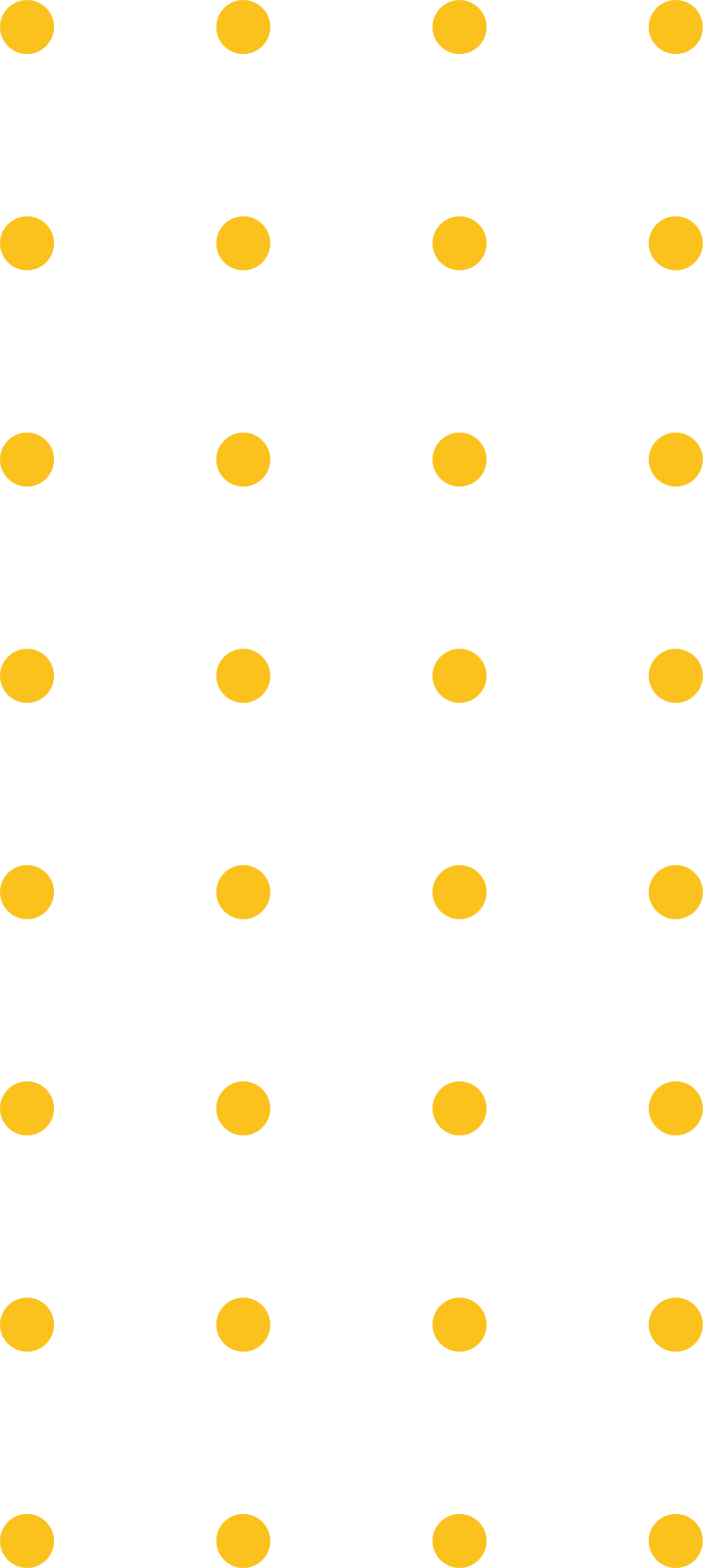 Success and Opportunities
Brackenridge HS Dual Credit Faculty members are motivated and engaged to support ECHS students.
2023 Graduated 43 students with an Associate’s Degree
Opportunity to receive extra tutoring services and support from St. Philip's College for TSI 
Monthly/Bimonthly advising session offered to students from St. Philip's College Coordinator
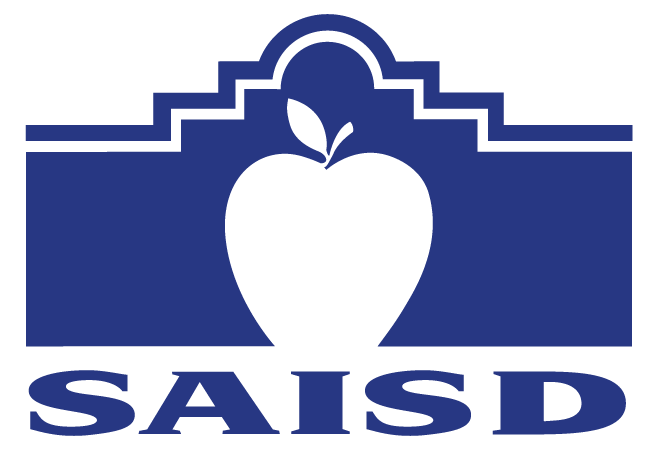 [Speaker Notes: OPTIONAL:  Programming highlights and opportunities for continuous improvement]
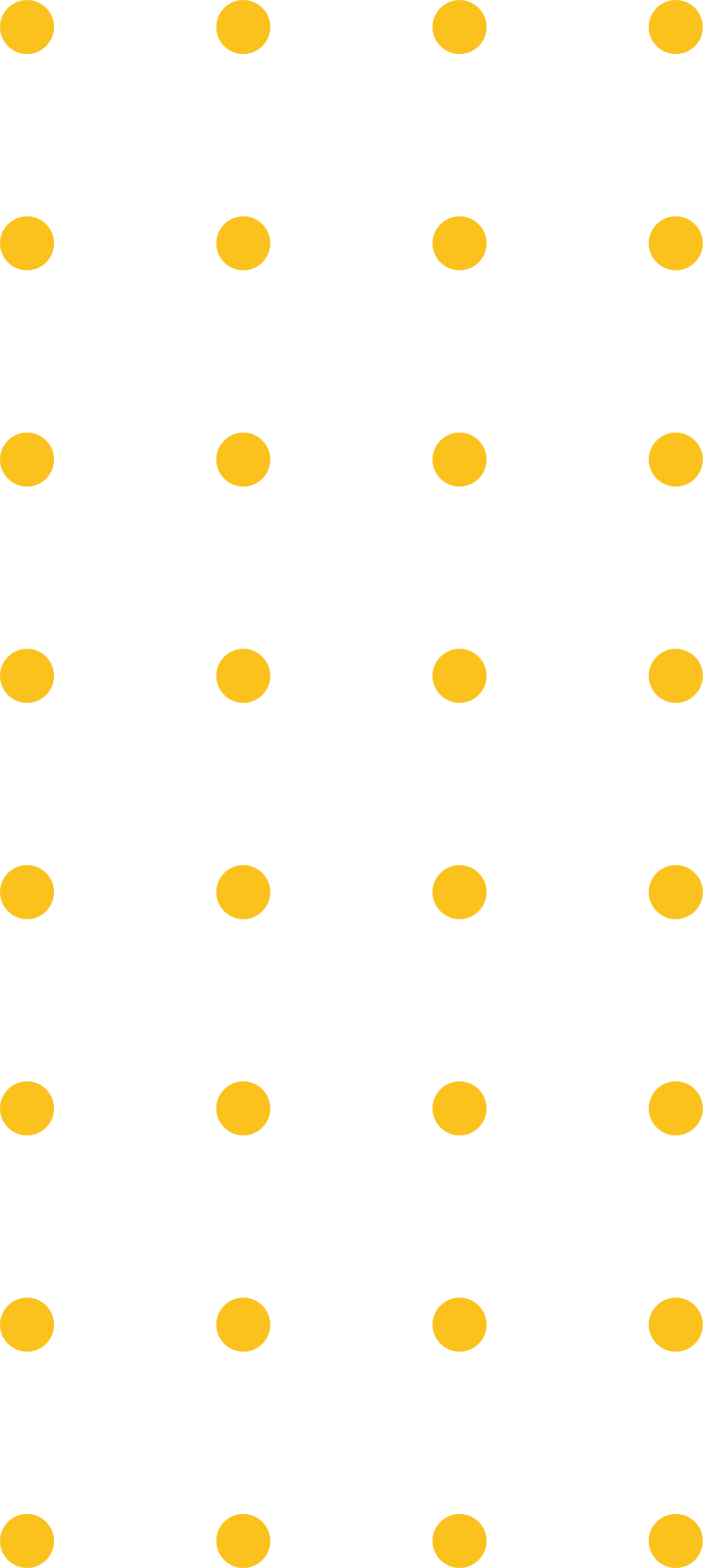 Problem of Practice - Steering Committee
How can we improve TSIA2 scores in reading and math? 

How do we improve our recruitment plan to include more male students to apply to be in Early College High School?

How can we support students who struggle with asynchronous college courses?
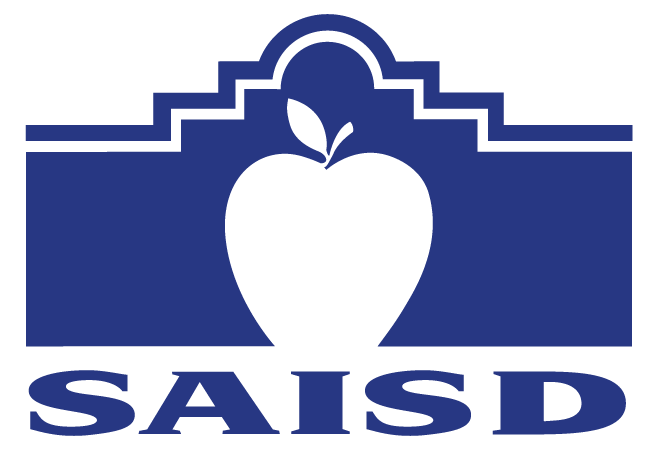 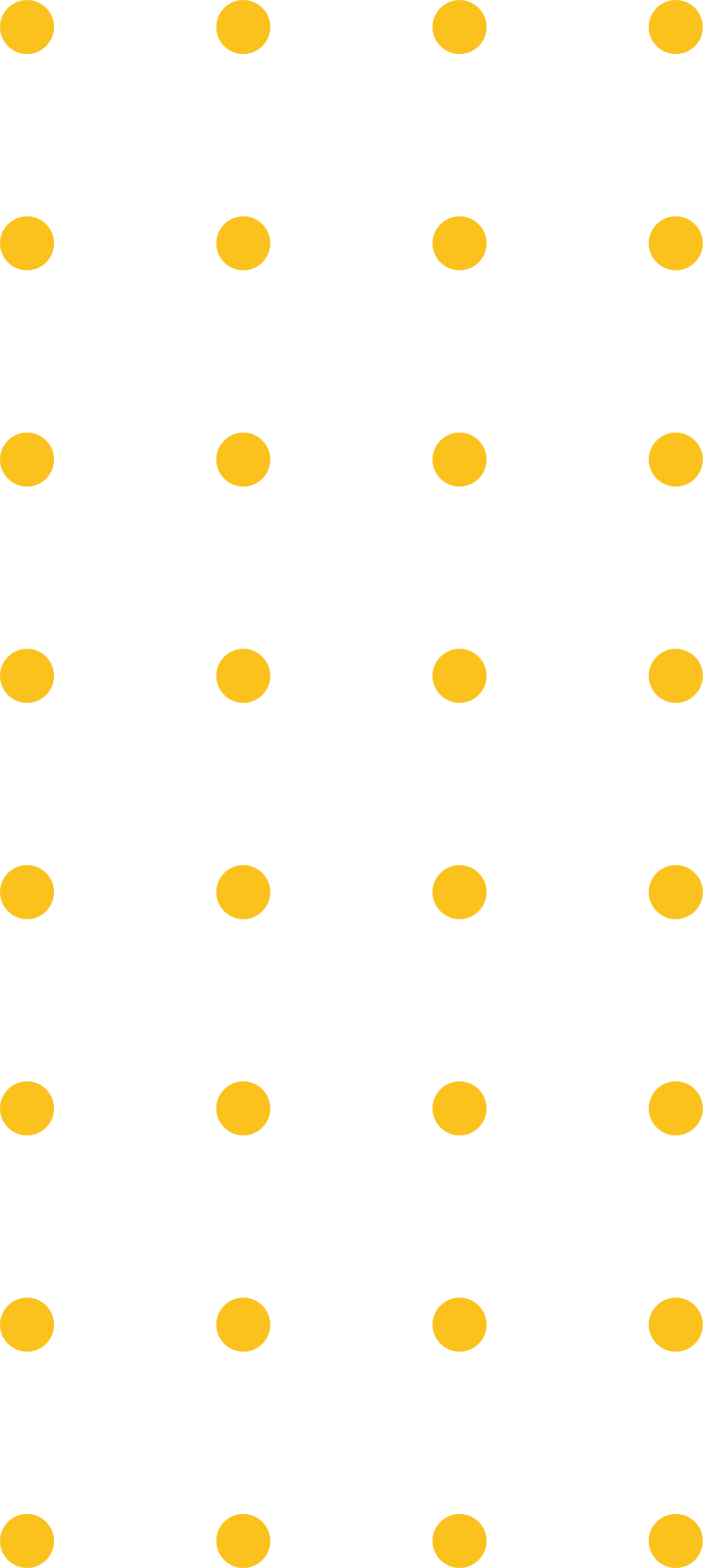 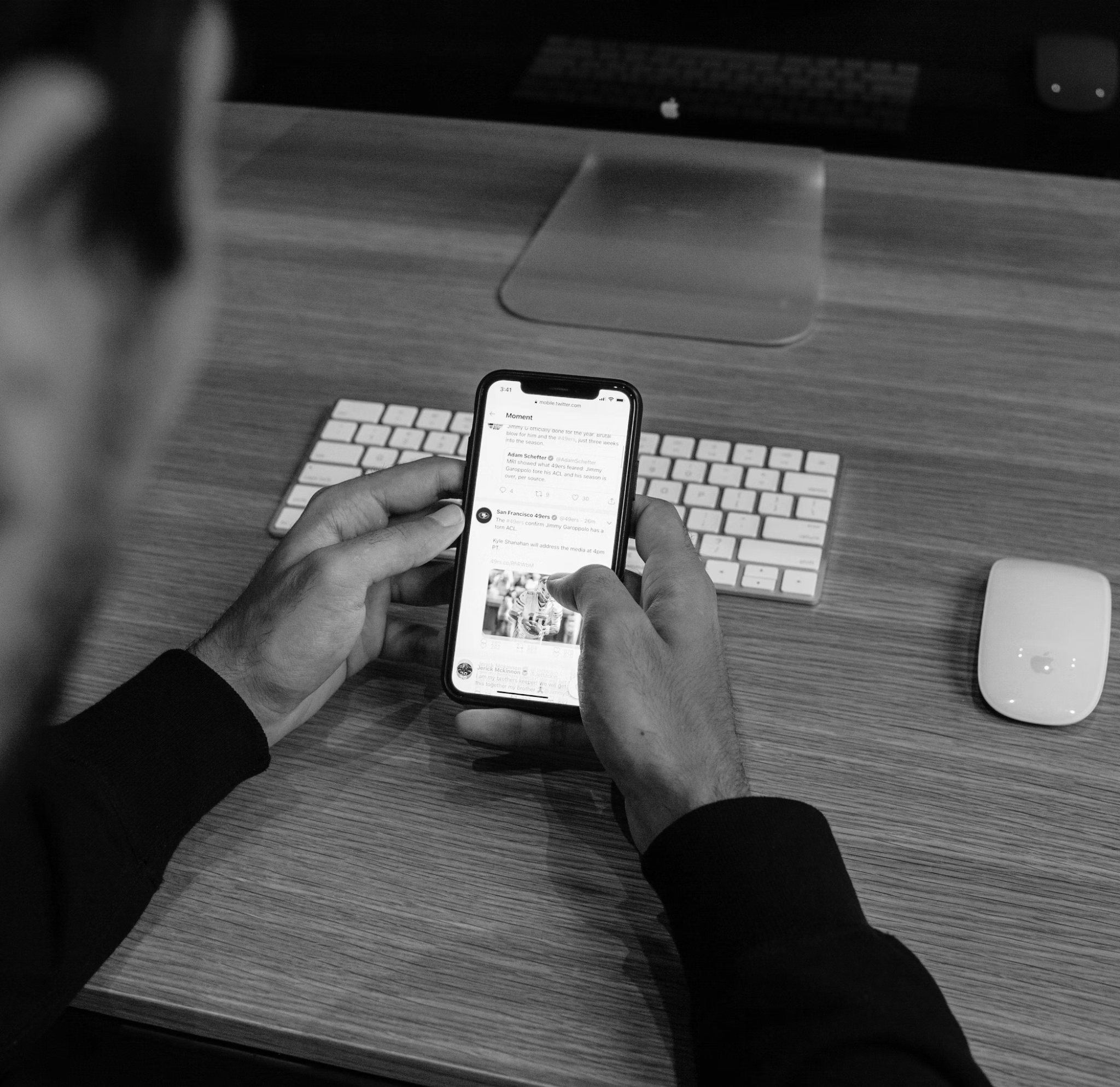 THANK YOU
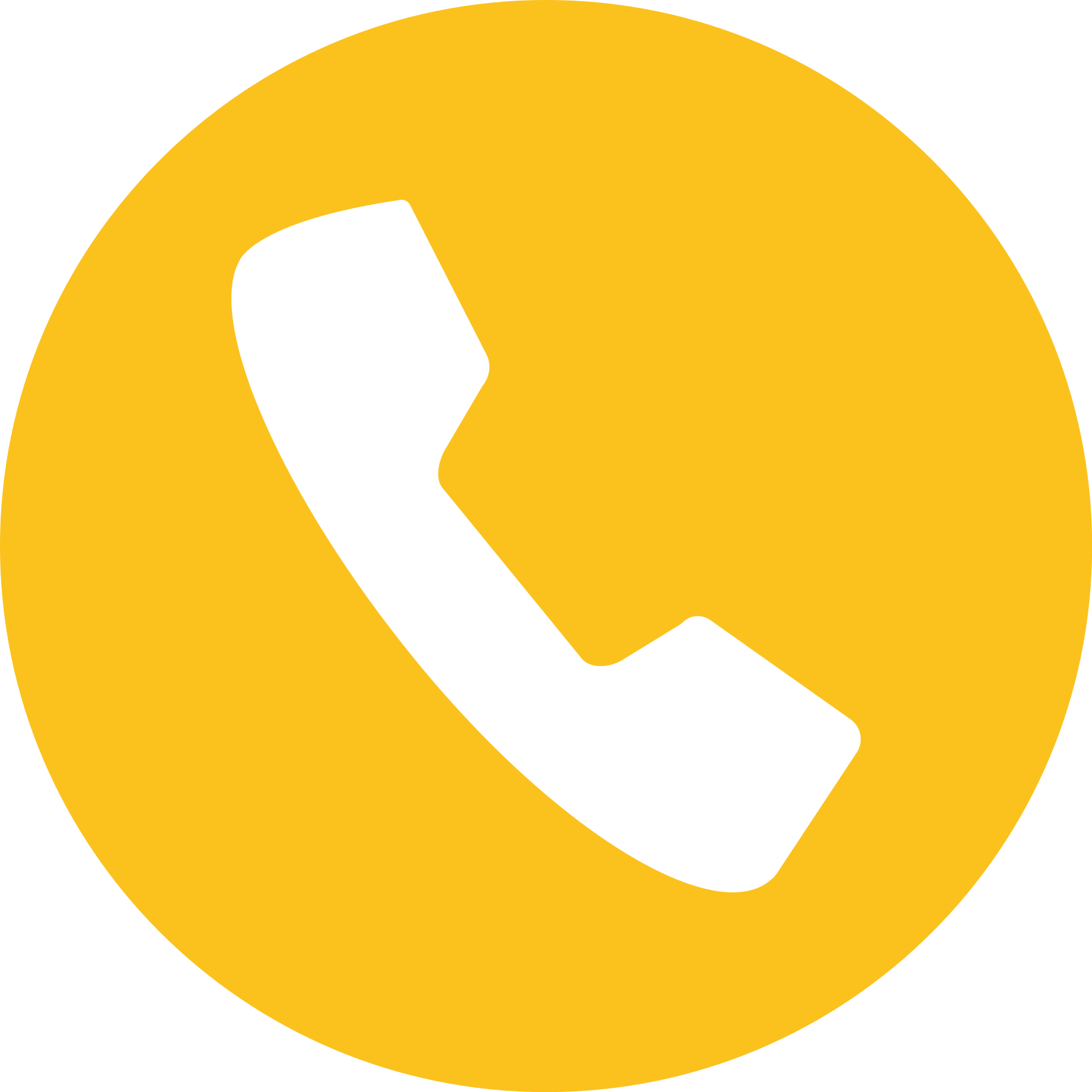 +210-228-1200
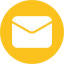 dvillalobos2@saisd.net
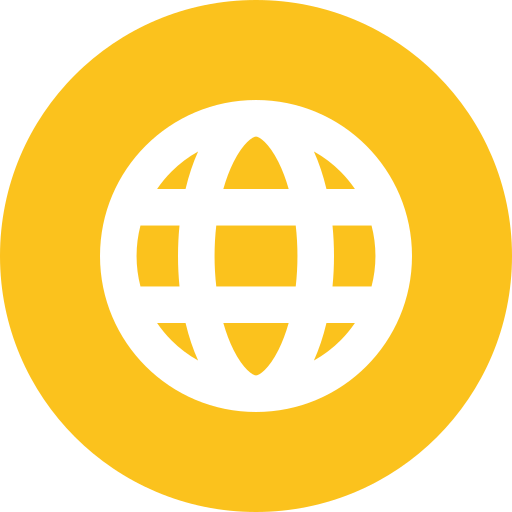 https://schools.saisd.net/page/001.echs
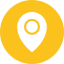 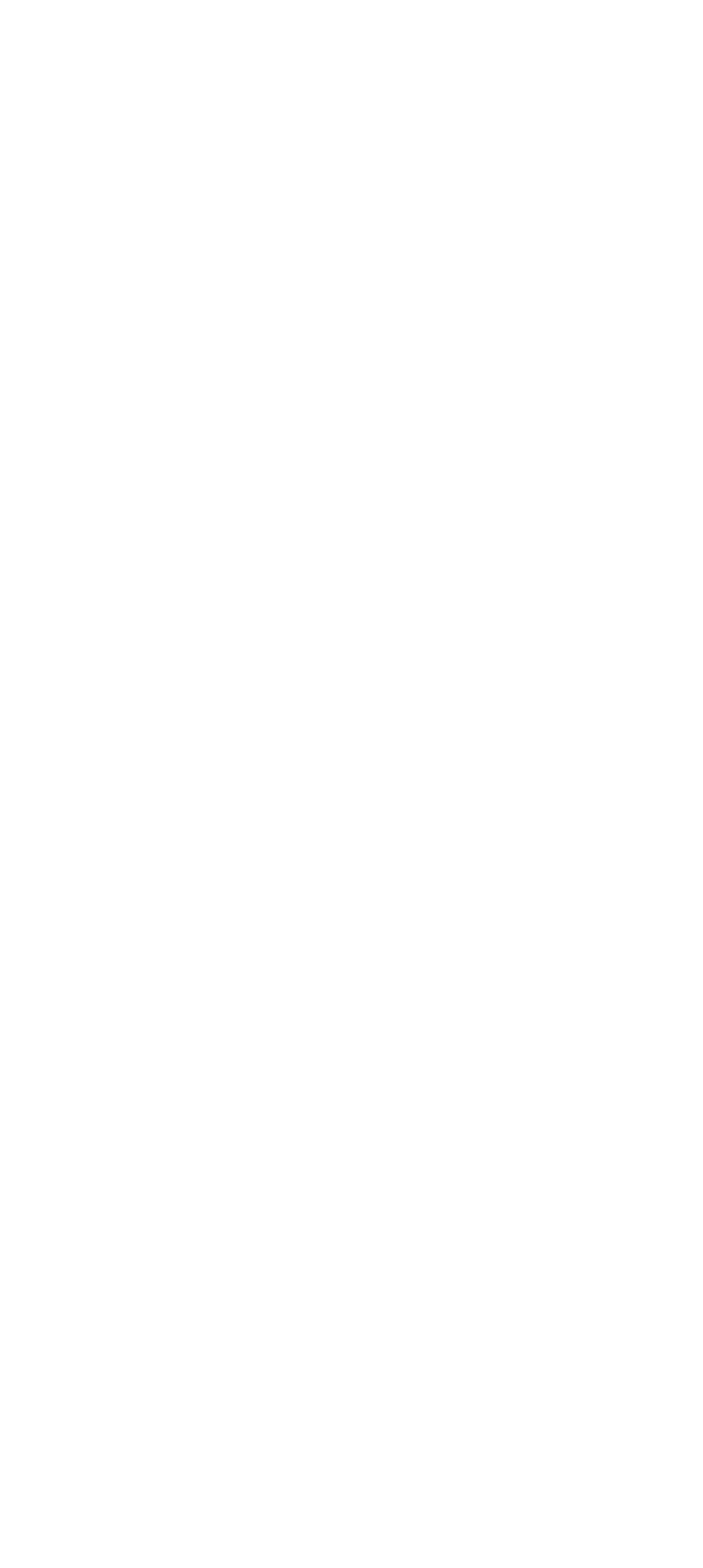 400 Eagleland Drive
San Antonio, TX 78253
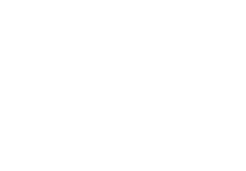 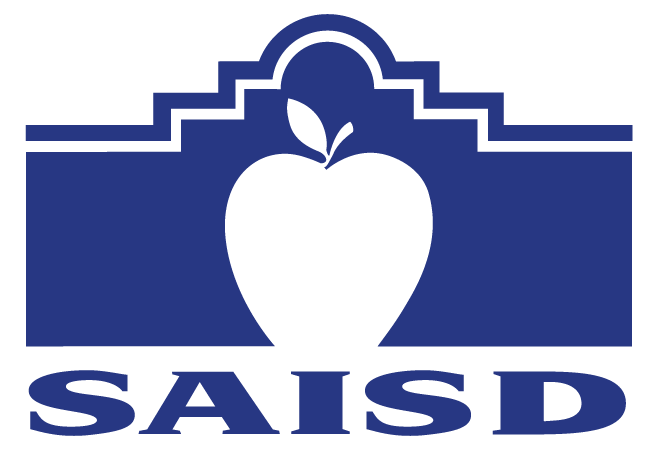